VALVULAR HEART DISEASE
Kenneth Alonso, MD, FACP
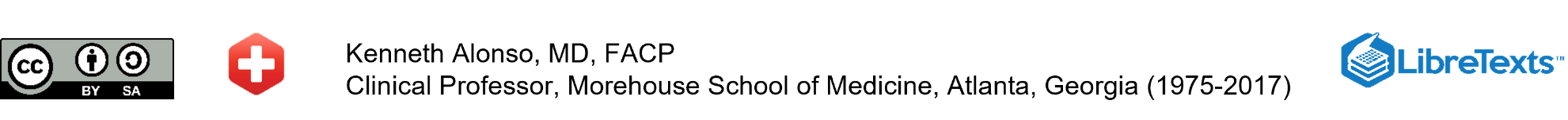 Blood flow and myocardial  contraction
Late in systole,  aortic pressure  actually exceeds left  ventricular pressure.
However, the  momentum of the  blood keeps it  flowing out of the  ventricle for a short  period.

The pressure  relationships in the  right ventricle and  pulmonary artery  are similar.
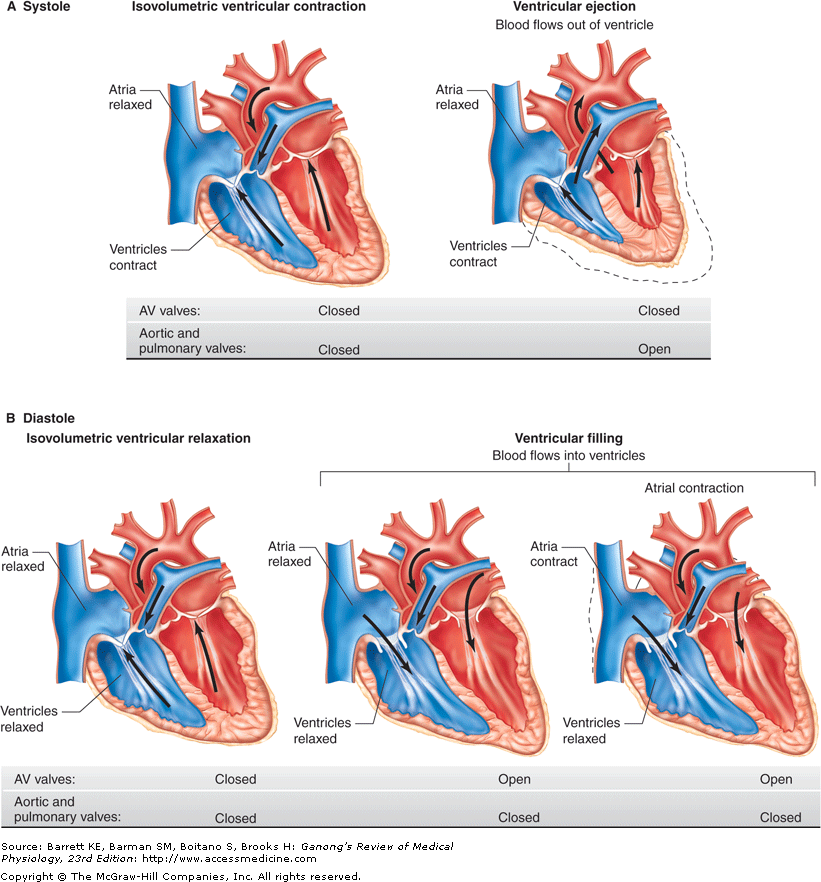 Fig. 31-2 Accessed 02/01/2010
Cardiac cycle
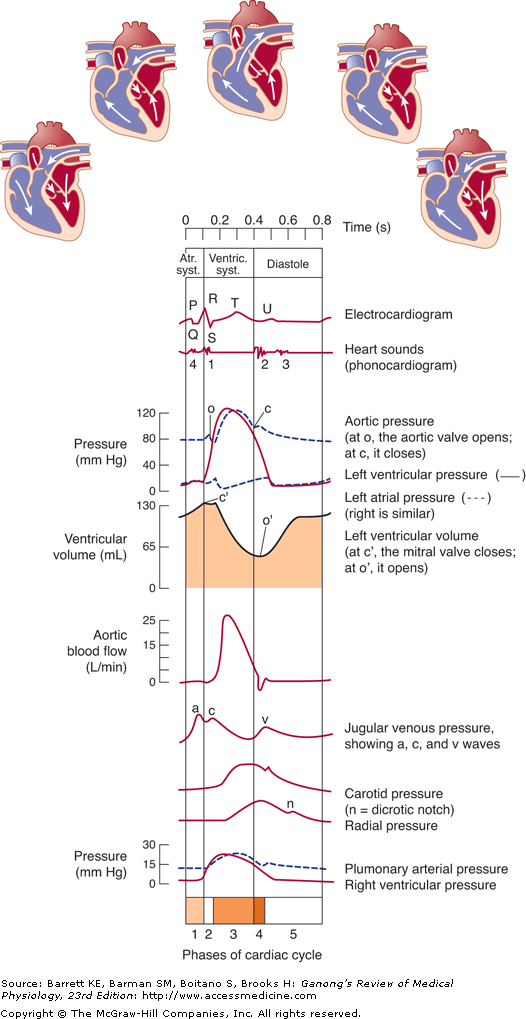 Phases
Atrial systole
Isovolumetric  ventricular  contraction
Ventricular  ejection
Isovolumetric  ventricular  relaxation
Ventricular  filling.
Fig. 31-3 Accessed 02/01/2010
Blood flow and myocardial  contraction
Phases
1. Atrial systole
2. Isovolumetric ventricular contraction
3. Ventricular ejection
	Late in systole, aortic pressure actually exceeds left  ventricular pressure.
	However, the momentum of the blood keeps it flowing  out of the ventricle for a short period.
4. Isovolumetric ventricular relaxation
5. Ventricular filling.
The pressure relationships in the right ventricle and  pulmonary artery are similar.
Physiologic splitting
During expiration
	The aortic and pulmonic components of the second  heart sound are separated by <30 ms
Are appreciated as a single sound.
During inspiration
The splitting interval widens
	The components are clearly separated into two  distinct sounds.
Pathologic splitting
Narrow physiologic splitting
Occurs in pulmonary hypertension
Both components are heard during expiration
	Because of the increased intensity and high-  frequency composition of P2.
Wide physiologic splitting is caused by a delay in  pulmonic valve closure.
Complete right bundle branch block
Pathologic splitting
Reversed splitting
Delay in aortic valve closure
Usually due to impaired left ventricular emptying
With inspiration, the splitting interval narrows
	Aortic stenosis, left bundle branch block,  hypertrophic cardiomyopathy
Paradoxical splitting
Early pulmonic valve closure
Wolf-Parkinson-White syndrome
Splitting
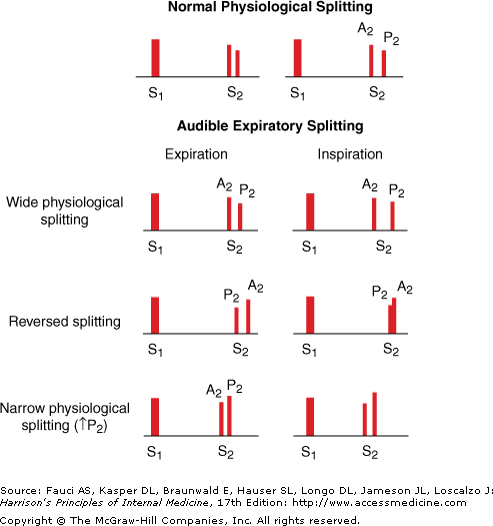 (From JA Shaver, JJ Leonard, DF  Leon, Examination of the Heart, Part  IV, Auscultation of the Heart. Dallas,  American Heart Association, 1990, p
17. Copyright, American Heart  Association.)
Abnormal heart sounds
Fixed split of S1
Right bundle branch block
Fixed split of S2
Associated with atrial septal defect
S3 pathognomonic for volume overload
S4 pathognomonic for stiff ventricle
S3 and S4 originating from the right ventricle diminish  with expiration and increase with inspiration
S3 and S4 originating from the left ventricle, increase
with expiration and decrease with inspiration
Turbulence
Blood flow is streamlined
Concentric layers of fluid slip past each other
	The slowest layers are at the interface between blood  and vessel wall
The fastest layers are in the center of the blood
vessel
When the critical velocity is reached, turbulent flow  results.
Flow does not increase as much for a given rise in  pressure because energy is lost in the turbulence.
•
•
Cardiac murmurs
Associated with an underlying cardiac abnormality
	Holosystolic murmur(positive likelihood ratio, LR+,  8.7; LR-, 0.2)
Loud murmur (LR+, 6.5; LR-, 0.1)
Systolic thrill (LR+,12)
Decreased carotid upstroke
Diastolic murmurs always important.
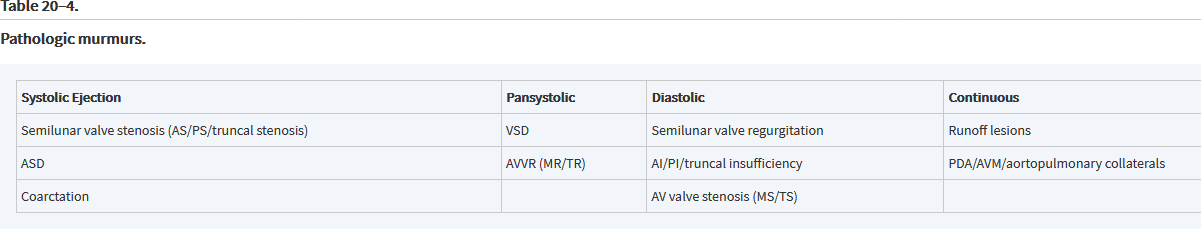 Current Diagnosis & Treatment: Pediatrics, 25e
Systolic heart murmurs
Early systolic:
	Large ventricular septal defects with pulmonary  hypertension
Very small muscular ventricular septal defects.
	Tricuspid regurgitation occurring in the absence  of pulmonary hypertension
	Common in narcotics abusers with infective  endocarditis
Mid-systolic murmurs
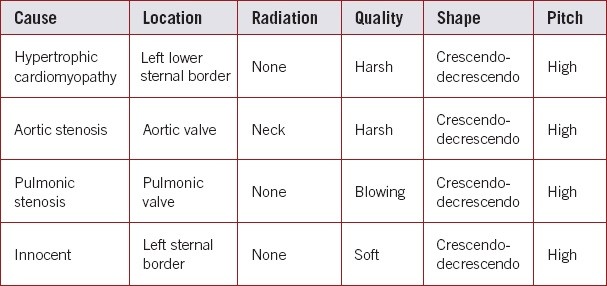 https://journals.lww.com/jaapa/fulltext/2019/12000/cardiac_auscultation using_physiologic_man  euvers.4.aspx
Systolic heart murmurs
Mid-systolic (diamond shaped):
Aortic stenosis
Pulmonic stenosis
Late systolic:
Papillary muscle dysfunction
Holosystolic:
Mitral regurgitation
Tricuspid regurgitation
Ventricular septal defect.
Holosystolic murmurs
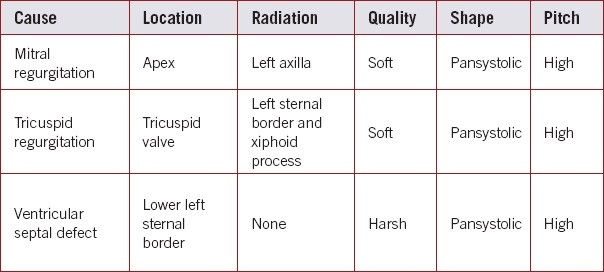 https://journals.lww.com/jaapa/fulltext/2019/12000/cardiac_auscultation using_physiol  ogic_maneuvers.4.aspx
Diastolic heart murmurs
Early (decrescendo):
Aortic regurgitation
Pulmonic regurgitation
Mid-diastolic:
Mitral stenosis
Tricuspid stenosis
Diastolic murmurs
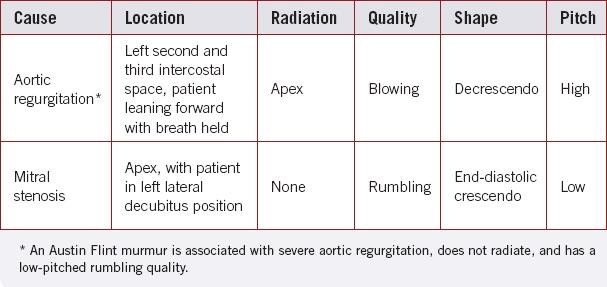 https://journals.lww.com/jaapa/fulltext/2019/12000/car  diac_auscultation	using_physiologic_maneuvers.4.  aspx
Maximal intensity and radiation of  six isolated systolic murmurs
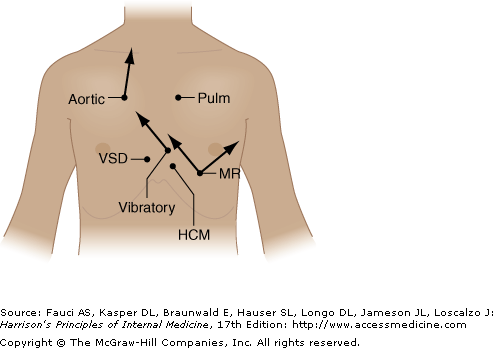 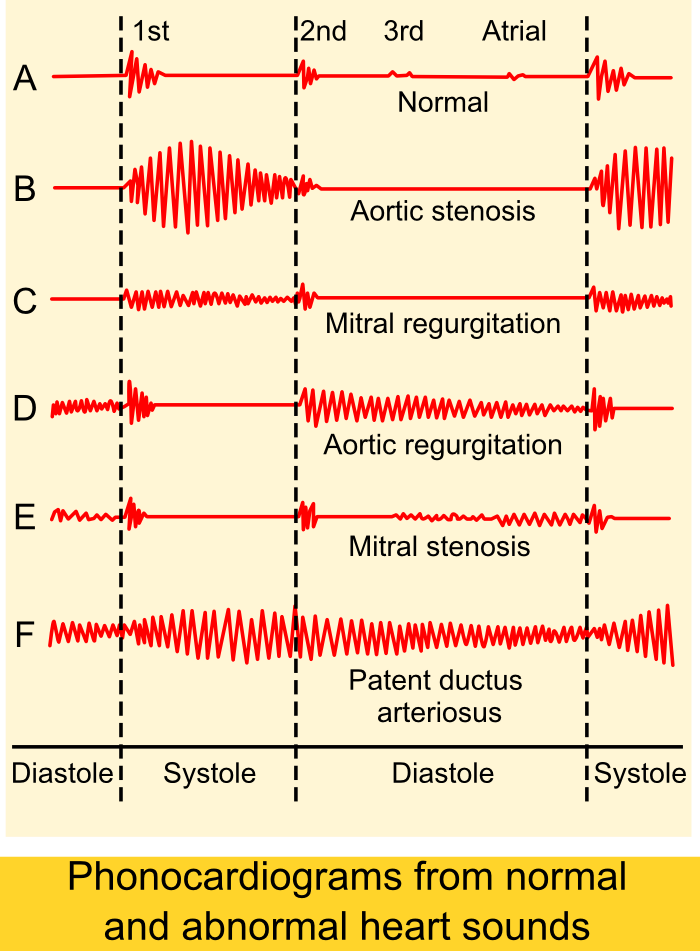 https://en.wikipedia.  org/wiki/Heart_murm  ur#/media/File:Phon  ocardiograms_from_  normal_and_abnorm  al_heart_sounds.pn  g
Heart murmurs
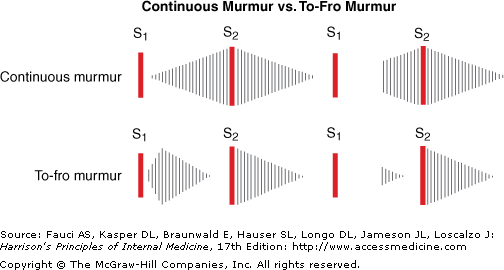 (From JA Shaver, JJ Leonard,  DF Leon, Examination of the  Heart, Part IV, Auscultation of  the Heart. Dallas, American  Heart Association, 1990, p 55.  Copyright, American Heart  Association.)
Continuous murmur
Abnormal communication between high-pressure  and low-pressure systems
	Large pressure gradient exists throughout the  cardiac cycle, producing a continuous murmur.
  A classic example is patent ductus arteriosus.
A continuous murmur crescendos to around
S2, and decrescendos to S1.
	Another example is a large ventricular septal  defect.
Holosystolic or pansystolic murmur
To-fro murmur
Combination of systolic ejection murmur and a  murmur of semilunar valve incompetence.
A to-fro murmur has two components.
	The mid-systolic ejection component  decrescendos and disappears as it approaches S2.
Aortic stenosis and regurgitation.
Change in position affects  dynamics
Standing decreases preload
Murmur decreases in intensity
Squatting increases venous return to the right side of  the heart with compression of the veins in the lower  extremities.
There is increased right-sided preload; thus increased  left-sided preload
Change in position affects  dynamics
With a Valsalva maneuver, there is increased  intrathoracic pressure.
This also causes increased vascular resistance in the  left side of the heart and the pulmonary venous system.
This reduces intraluminal pressure in the pulmonary
vessels and reduces left ventricular filling
Decreased right-sided preload causes decreased left-  sided preload
Change in position affects  dynamics
With the exception of mitral vale prolapse and  hereditary hypertrophic cardiomyopathy, all other  murmurs decrease with Valsalva.
Passive leg raising increases preload
Murmur increases in intensity but not in hereditary
hypertrophic cardiomyopathy
Change in position affects  dynamics
Standing from a squatting position decreases preload  and is associated with an initial increase in intensity of  murmur if mitral regurgitation, but not mitral valve  prolapse
Squatting from a standing position increases preload
AND increases afterload
Change in position affects  dynamics
Hand grip maneuver increases afterload
The murmurs of aortic regurgitation, mitral regurgitation,  and VSD increase in intensity
The intensity of the diastolic murmur in mitral
regurgitation increases
May also accentuate gallops
	The murmurs of aortic stenosis, hereditary hypertrophic  cardiomyopathy, and mitral valve prolapse decrease in  intensity.
Change in position affects  dynamics
Inspiration increases right-sided heart murmurs  (tricuspid and pulmonary valves) and expiration  increases left-sided murmurs (mitral and aortic valves)
Valsalva maneuver accentuates right sided murmurs
Increased inspiration but not Valsalva accentuates S2
splitting and a right sided S3 (gallop).
This is Carvallo’s sign.
•
Mid-systolic murmurs
If the cause is hypertrophic cardiomyopathy,  standing and Valsalva maneuvers increase the  murmur; squatting and handgrip maneuvers  decrease it.
If the cause is aortic stenosis, squatting and leg  raises increase the murmur; standing, Valsalva,  and handgrip maneuvers decrease it.
If the cause is pulmonic stenosis, inspiration  increases the murmur.
20% of children with an “innocent” murmur  (diminishes upon standing) have congenital heart  disease.
Holosystolic murmurs
If the cause is mitral regurgitation, squatting and  handgrip maneuvers increase the murmur; standing and  Valsalva maneuvers decrease it.
If the cause is tricuspid regurgitation, inspiration  increases the murmur.
If the cause is a ventricular septal defect, squatting and  handgrip maneuvers increase the murmur; standing  decreases it.
Diastolic murmurs
If the cause is aortic regurgitation, squatting, leg raise,  and handgrip maneuvers increase the murmur; standing  and Valsalva maneuvers decrease it.
If the cause is mitral stenosis, the murmur increases with  the handgrip maneuver, or when the patient is placed in  the left lateral decubitus position with his or her breath  held in exhalation
Acute coronary syndrome murmurs
Ventricular septal rupture may develop after an  anteroseptal infarction.
The patient will exhibit respiratory distress and  acute heart failure.
Auscultation will reveal a loud, harsh, holosystolic  murmur with a palpable thrill.
Left ventricular dilation secondary to ischemia or  heart failure can cause mitral regurgitation and a  holosystolic, high-pitched murmur.
An isometric handgrip or leg raising will increase  the murmur's intensity.
Acute coronary syndrome murmurs
Chordae tendinae rupture, papillary muscle rupture, and  papillary muscle dysfunction are complications of acute  coronary syndrome and can cause acute mitral  regurgitation and a new holosystolic harsh murmur.
	Another complication after ACS is a reactive  pericarditis (Dressler syndrome) that can cause a  pericardial friction rub.
Cardiac Ultrasound  Parasternal view  long axis
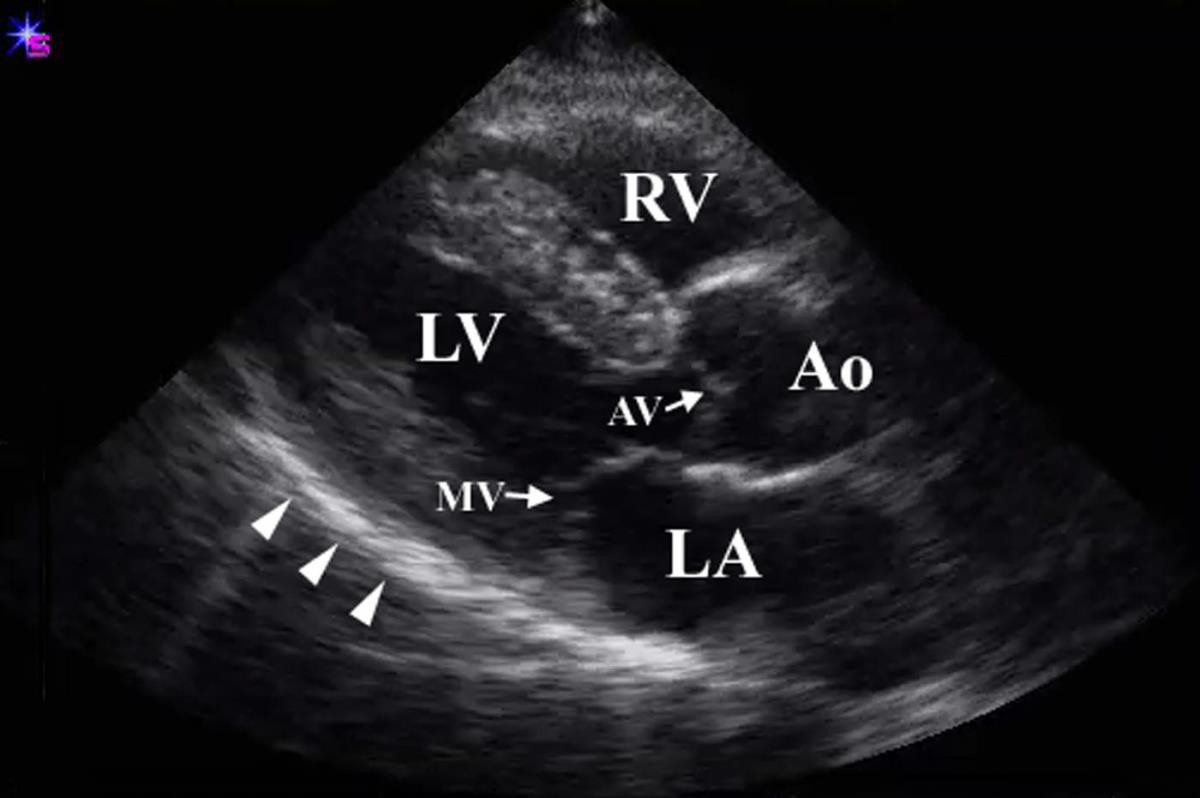 www.acep.org/sonoguide/cardiac.html
Accessed 09/10/2019
Cardiac Ultrasound  Subxiphoid view
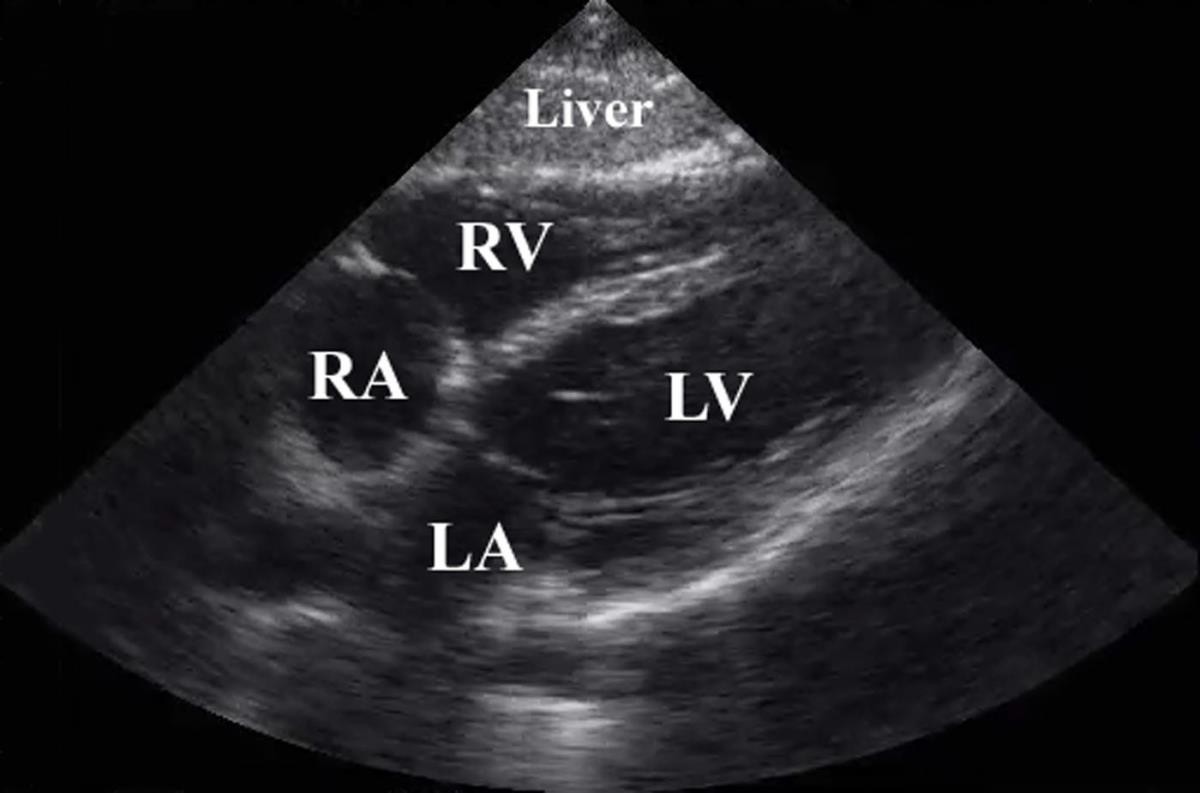 www.acep.org/sonoguide/cardiac.html
Accessed 09/10/2019
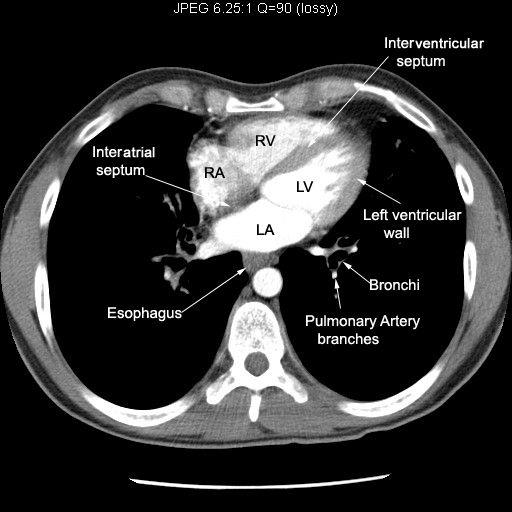 https://duckduckgo.com/?q=mitral+valve+regurgitation+photos&t=ffab&iax=images&ia=images&iai=https%3A
%2F%2Fs-media-cache-  ak0.pinimg.com%2F736x%2Fdf%2F25%2F9c%2Fdf259cf6f39b43123f536abbce490382--mitral-valve-  regurgitation-septum.jpg Accessed 12/07/2019
MIRROR IMAGE
Valve distribution
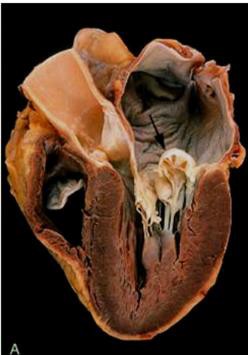 The arrow  points to a  ballooned  mitral valve.  The other  valves are  structurally  normal.
Schoen, and FJ, Mitchell, RN,  “Heart”, in Kumar, V, Abbas,  AK, Aster, JC (eds.), Robbins  and Cotran Pathologic Basis  of Disease, 9th edition. 2015.  Elsevier. Philadelphia. Fig. 12-  22.
Native heart valves
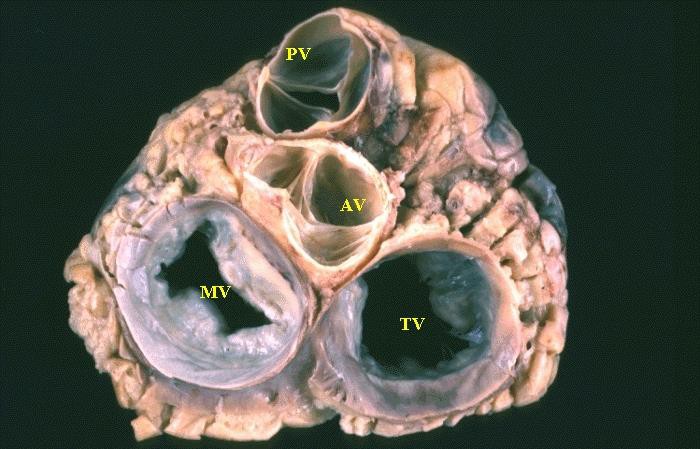 med.uottowa.ca
Accessed 09/10/2019
Native Aortic Valve
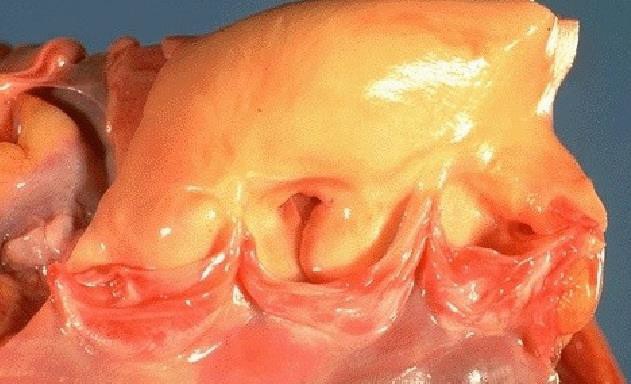 Klatt, EC, Robbins and Cotran Color Atlas of Pathology. (2015) Elsevier. Philadelphia. Fig. 2-7  Accessed 09/01/2019
Native Tricuspid valve
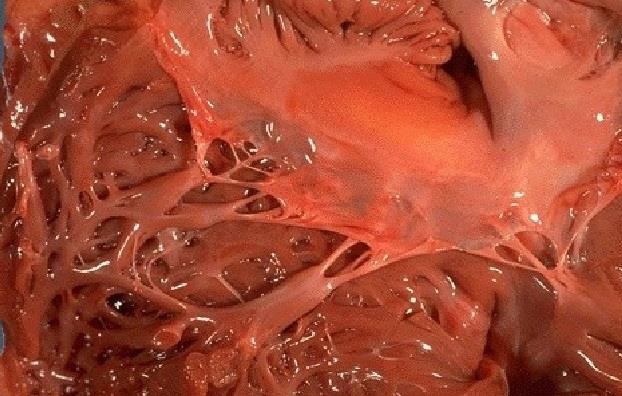 Klatt, EC, Robbins and Cotran Color Atlas of Pathology. (2015) Elsevier. Philadelphia. Fig. 2-8  Accessed 09/01/2019
Valvular disease
The valves are subject to repetetive injury
Open/close
High trans valvar pressures at opening/closing
This leads to transient deformation of the valve
Diseases of the valves cause either stenosis
Blockage of blood flow through the valve
OR regurgitation
Leakage of blood back through the valve
A misshapen valve that does not open all the way is  not likely to close completely.
	In “combined” stenosis and regurgitation, one  hemodynamic abnormality typically predominates.
Valvular disease
Stenosis develops chronically
Regurgitation can develop acutely or chronically
	Chronic conditions affecting the valves allow for  compensatory changes
Acute conditions do not allow for compensatory  change.
	Functional regurgitation stems from abnormality  to supporting structure
An abnormally formed valve leads to pressure  overload of the involved atrium or ventricle.
An incompetent valve leads to volume overload
•
Obstruction to left ventricular outflow
Produces systolic pressure gradient between the left  ventricle and the aorta.
The left ventricle responds by dilatation and  reduction of stroke volume.
Left ventricular output is maintained by the presence  of concentric left ventricle hypertrophy.
When hypertrophy becomes maladaptive, left  ventricle function declines.
Hypertrophy elevates myocardial oxygen  requirements.
	Coronary artery perfusion decreases as increased  muscular pressure compresses coronary arteries.
•
•
Increase in afterload
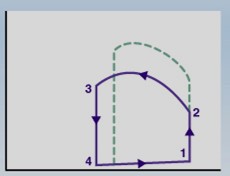 Left ventricular pressure
Normal
Increased  afterload
Increased systolic  pressure (1-2)
Decreased stroke  volume (mid-width of  PV loop)
Increased end  systolic volume  (baseline)
A
B
Left ventricular volume
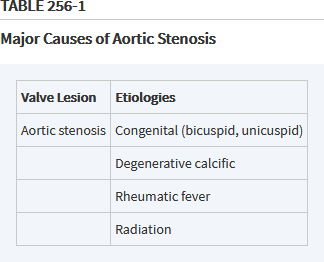 Aortic stenosis
In aortic stenosis left ventricular emptying is  impaired because of high outflow resistance  caused by a reduction in the valve orifice area  when it opens.
This high outflow resistance causes a large  pressure gradient to occur across the aortic valve  during ejection, such that the peak systolic  pressure within the ventricle is greatly increased.
This leads to an increase in ventricular wall stress  (afterload), a decrease in stroke volume, and an  increase in end-systolic volume.
Aortic stenosis
Stroke volume decreases because the velocity of  fiber shortening is decreased by the increased  afterload
Because end-systolic volume is elevated, the excess  residual volume added to the incoming venous return  causes the end-diastolic volume to increase.
Stroke volume falls because the end-systolic volume  increases substantially more than the end-diastolic  volume increases.
The fall in stroke volume can lead to a reduction in  arterial pressure.
Stroke volume falls even further if the ventricle  begins to exhibit systolic and diastolic dysfunction.
Aortic stenosis
Compensatory increases in end-diastolic volume  will be limited by ventricular hypertrophy that  occurs due to the chronic increase in afterload.
This hypertrophy can lead to a large increase in  end-diastolic pressure that is associated with  reduced end-diastolic volumes because the  increased stiffness of the ventricle prevents  normal ventricular filling.
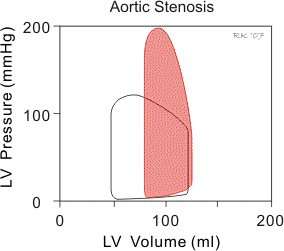 Aortic  stenosis  (red)
https://www.cvphysiology.com/Heart%20Disease/HD009b
Aortic stenosis
In developed countries, the etiology of aortic  stenosis (AS) is a process akin to but is not  atherosclerosis
	The initial lesion is plaque-like with a central core  of lipids and macrophages.
	Over time the plaque becomes calcified and in  15% of cases actually contains lamellar bone.
The process holds in common many of the risk  factors for atherosclerotic coronary disease,  including hyperlipidemia, hypertension, and the  metabolic syndrome.
Lp(a), not LDL,	associated with progression
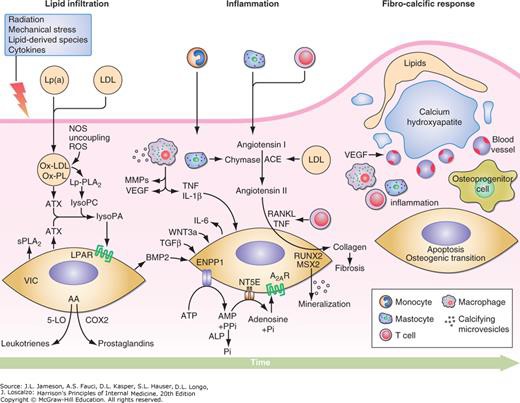 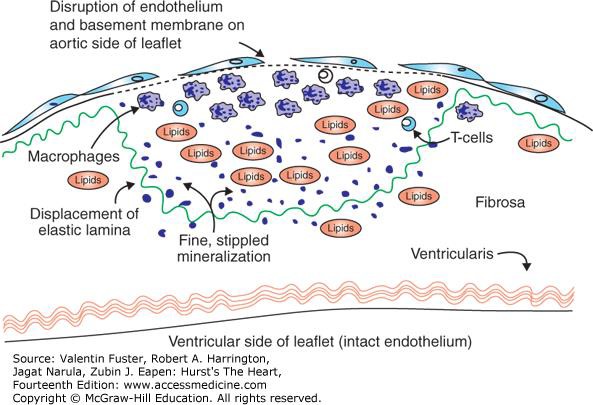 The early plaque of aortic stenosis demonstrating similarities to an atherosclerotic plaque. Reproduced with permission from Otto CM, Kuusisto J,  Reichenbach DD, et al: Characterization of the early lesion of ‘degenerative’ valvular aortic stenosis. Histological and immunohistochemical studies.  Circulation. 1994 Aug;90(2):844-853.
Citation: AORTIC VALVE DISEASE, Fuster V, Harrington RA, Narula J, Eapen ZJ. Hurst's The Heart, 14e; 2017. Available at:  https://accessmedicine.mhmedical.com/content.aspx?bookid=2046&sectionid=176557433 Accessed: April 22, 2020  Copyright © 2020 McGraw-Hill Education. All rights reserved
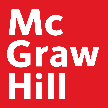 Aortic valve stenosis
Congenitally bicuspid valve.
1-2% of population
One-third become stenotic
50% of those under 70 years of age.
Prevalent in Turner’s syndrome
Nodules of calcium are on the sinus side of the  cusps.
In most cases, bicuspid valves have one smaller  cusp and	one large cusp.
The larger cusp may have a midline raphe,  representing incomplete separation of two cusps
Major site of calcification
•
•
Aortic valve stenosis
Ejection sound characteristic.
Loss of function Notch 1 mutation at 9q34.3 in  familial cases
NKX2.5 (endothelial nitric oxide synthase)  implicated
Medial degeneration with aneurysm formation  frequent
LV responds by dilation and reduction of stroke  volume (concentric hypertrophy)
Echocardiogram diagnostic
Aortic valve stenosis
Calcified aortic valve
Degenerative change
	Most common cause in patients over 70 years  of age.
	Calcification of the sinus side of the cusps with  little involvement of the commissures
Extends into sinus of Valsalva  Metaplastic bone formation identified
May also see calcification of mitral annulus  (clinically unimportant)
Also consequence of rheumatoid arthritis valvulitis
•
•
•
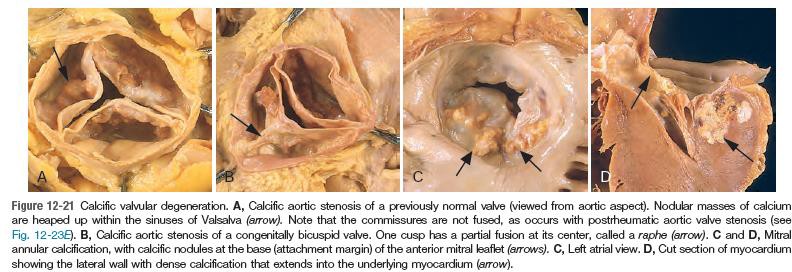 Aortic valve stenosis
Angina, syncope, and congestive heart failure are  the cardinal symptoms of aortic valve stenosis
Post inflammatory rheumatic heart disease has  been the principal cause in the pre-antibiotic era.
	The commissures separating the cusps may be  fused.
Symptoms appear when valve area <1cm2  Normal valve area 3cm2
Both aortic and mitral regurgitation may be  present.
•
•
•
Consequences of aortic valve  stenosis
Concentric hypertrophy
	Ventricular adaptation to resistance to flow  through the valve
Diminished compliance
Chest pain
Poor filling of coronary arteries
Increased O2 demands of ventricular myocardium.
Syncope
Impaired cerebral perfusion
Aortic valve stenosis
Attenuated carotid pulse with a delayed carotid upstroke
(pulsus parvus et tardus).
Paradoxically split S2
Pulmonic valve closes before the aortic valve.
High-pitched systolic ejection-type systolic murmur  (crescendo-decrescendo) at right upper sternal border.
Radiates to carotid.
Ejection click after S1 as well if bicuspid valve.
The murmur diminishes in intensity
Abrupt standing from the supine position
Valsalva maneuver
Sustained hand grip.
Aortic stenosis
Moderate to severe aortic stenosis
>40% regurgitant fraction
Slow carotid upstroke (LR+ 9.2)
Diminished S2 (LR+ 7.5),
Reduced carotid pulse volume (LR+ 2.0)
Gallavardin’s phenomenon
	Late systolic murmur that is loud over the aortic  area, diminishes over the sternum, reappears at  apex
May confuse with mitral regurgitation
Absence of radiation to right clavicle makes  moderate to severe aortic stenosis unlikely (LR-  0.10).
Aortic stenosis
Current AHA/ACC guidelines subdivide the severe,  symptomatic AS group of patients into three separate  categories (based on echocardiography):
High-gradient AS (D1)
Low-flow/low-gradient AS with reduced EF (D2)
Low-gradient AS with normal EF
35-51% of patients have arterial hypertension
Increase in Brain natriuretic peptide (BNP) during  exercise is a poor prognostic sign
Acquired vonWillebrand’s disease associated with  bleeding
Valve replacement is the only therapy
Bicuspid Aortic Valve
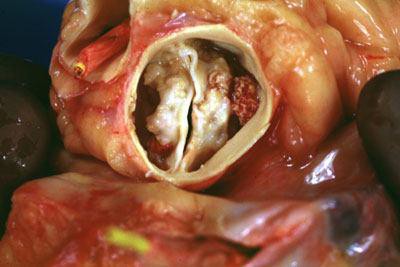 www.slideshare.net/jyotindrasingh82/bicuspid-aortic-valve. Accessed 09/10/2019.
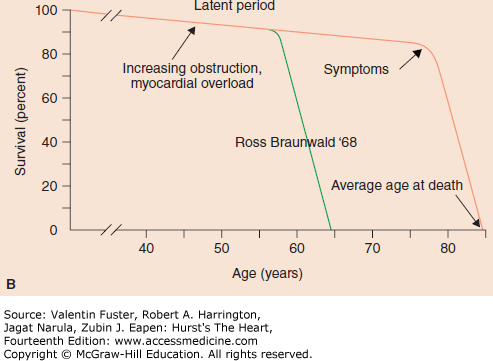 A. The natural history of aortic stenosis demonstrating a dramatic decline in survival when symptoms develop. B. The natural history of aortic stenosis  today (pink line) showing onset of symptoms at a much later age in life than in the 20th century (green line). A reproduced with permission from Ross J Jr,  Braunwald E: Aortic stenosis, Circulation. 1968 Jul;38(1 Suppl):61-67. B used with permission from Dr. Robert Bonow.
Citation: AORTIC VALVE DISEASE, Fuster V, Harrington RA, Narula J, Eapen ZJ. Hurst's The Heart, 14e; 2017. Available at:  https://accessmedicine.mhmedical.com/content.aspx?bookid=2046&sectionid=176557433 Accessed: April 22, 2020  Copyright © 2020 McGraw-Hill Education. All rights reserved
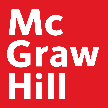 Prognosis of aortic valve stenosis
Death generally follows in:
5 years following presentation of angina
3 years following presentation of syncope
	2 years following presentation of congestive  heart failure.
Replace valve shortly after symptom presentation.
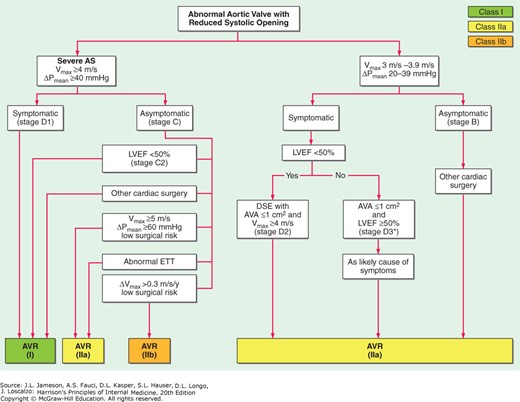 Hereditary hypertrophic  cardiomyopathy
Young adults
30-40% of cardiomyopathies in children
Autosomal dominant (variable penetrance)
Defective energy transfer from mitochondrion to  sarcomere
Apical hypertrophy reduces ventricular volume
10% have concentric hypertrophy (restricted filling)
Left ventricular septum three times thicker than free  wall (asymmetric hypertrophy)
Prominent in sub aortic region (25%)
Dynamic dysfunction
Hereditary hypertrophic  cardiomyopathy
Asymmetrical septal hypertrophy without obstruction
Asymmetrical septal hypertrophy with obstruction  (hypertrophic obstructive cardiomyopathy)
Mitral regurgitation from septum striking valve
Hereditary hypertrophic  cardiomyopathy
Maximal intensity of murmur
5th left intercostal space
Radiates along the left lower sternal border.
	Passive leg elevation decreases the intensity of the  murmur (LR+ 8.0; LR- 0.2).
	Squatting decreases intensity of murmur (LR+ 4.5;  LR- 0.1).
Histopathology:
Giant myocytes
Myofiber disarray
Fibrosis
Hereditary hypertrophic  cardiomyopathy
Complications include:
Atrial fibrillation
Thrombus formation (and embolism)
Ventricular fibrillation (sudden death)
Treatment
β-blocker
Reduce heart rate (increase preload)
Decrease myocardial contractility
Implantable cardioverter defibrillator
May have to excise myocardial tissue in outflow tract
Supravalvular aortic stenosis
Autosomal dominant.
7q11.23 mutation affects elastin.
Characterized by narrowing of the ascending aorta  above the level of the sinus of Valsalva.
Williams-Beuren syndrome characterized  additionally by transient hypercalcemia, elfin facial  appearance with low bridge nose, and stenosis of  other major arteries.
Developmental delay with good language skills;  impaired spatial processing.
•
•
P-V LOOP IN SEVERE EXERCISE
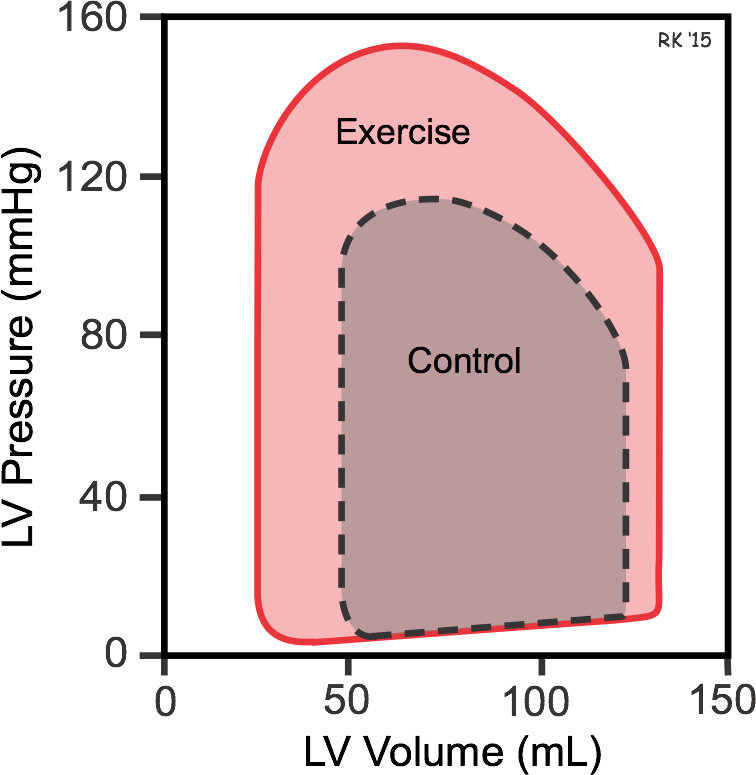 Coarctation of the aorta
One-third of patients with Turner’s syndrome have  Coarctation.
Bicuspid aortic valve
25% of all coarctations
Ejection click at right upper sternal border.
	Blood pressure in upper limbs is greater than  blood pressure in lower limbs.
Associated with saccular cerebral aneurysms.
Coarctation of the aorta
Preductal if before ligamentum arteriosum.
Usually discovered in infancy.
Presents with congestive heart failure
May see right bundle branch block
	If patent ductus arteriosum is present, may see  cyanosis of lower half of body.
Coarctation of the aorta
Postductal if after ligamentum arteriosum.
Presents as systemic hypertension
	Blood pressure in upper limbs is greater than  blood pressure in lower limbs.
	SaO2 difference > 5% between upper limb and  lower limb.
Left ventricular hypertrophy on EKG  May see rib notching on chest x-ray
Caused by dilated collateral vessels.
•
•
•
Coarctation of the aorta
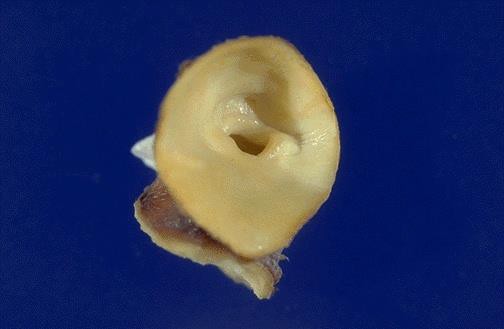 Post-ductal  Coarctation. Note  post-ductal  narrowing of the  aorta.
https://webpath.med.utah.edu/CVHT  ML/CV081.html
Accessed 12/10/2019
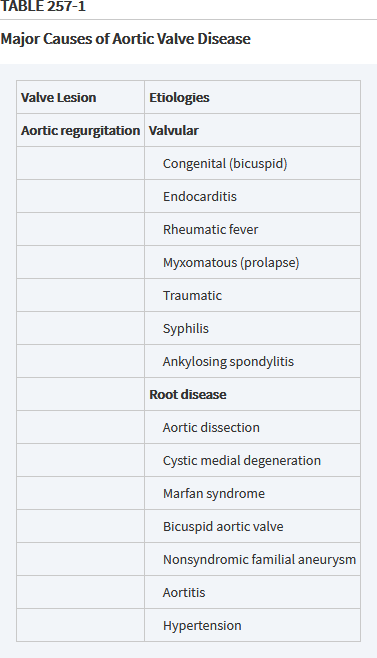 Aortic valve regurgitation
Men 3:1
Women, if previous history of rheumatic heart  disease
Presents when decreased cardiac output develops.
Dyspnea
Orthopnea
Paroxysmal nocturnal dyspnea
Fatigue and weakness
Anginal pain
Aortic valve regurgitation
Blood pressure in the leg is more than 20 mm Hg  higher than pressure in the arm (Hill sign).
Bounding pulse (Corrigan or water-hammer pulse)  due to increased pulse pressure (difference between  systolic and diastolic).
Bisferious pulse (with two systolic peaks).
Alternate flushing and paling of the skin at the root  of the nail while pressure is applied to the tip of the  nail (Quincke’s pulse)
Aortic valve regurgitation
Severe aortic valve regurgitation
>40% regurgitant fraction
S3 presence (LR+ of 5.9)
Absence of S3 does not exclude.
Doppler echocardiography needed.
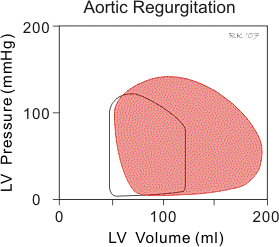 Aortic  stenosis  (red)
https://www.cvphysiology.com/Heart%20Disease/HD009d
Aortic regurgitation
In aortic valve regurgitation the aortic valve does not  close completely at the end of systolic ejection.
Therefore, there is no true phase of isovolumetric  relaxation	because as the ventricle relaxes, even  before the mitral valve opens, blood is entering the  ventricle from the aorta thereby increasing  ventricular volume.
Once the mitral valve opens, filling occurs from the  left atrium
Aortic regurgitation
Blood continues to flow from the aorta into the  ventricle throughout diastole because aortic  pressure is higher than ventricular pressure during  diastole.
This greatly enhances ventricular filling so that end-  diastolic volume is increased.
Ventricular end-diastolic volume is also increased  because in chronic aortic regurgitation the ventricle  anatomically dilates (remodels) so that ventricular  compliance is elevated.
This is the major hemodynamic compensation
Aortic regurgitation
There is no true isovolumetric contraction as the  ventricle begins to contract and develop pressure,  blood is still entering the ventricle from the aorta  because aortic pressure is higher than ventricular  pressure
Volume continues to increase
LV dilation increases the LV systolic tension  required to develop any given level of systolic  pressure (Laplace’s Law)
The dilation and eccentric hypertrophy of the LV  allow this chamber to eject a larger stroke volume  without requiring any increase in the relative  shortening of each myofibril.
Aortic regurgitation
The increased end-diastolic volume (increased  preload) leads to an increase the force of  contraction, ventricular peak (systolic) pressure,  and stroke volume.
Once the ventricular pressure exceeds the aortic  diastolic pressure, the ventricle then begins to  eject blood into the aorta.
Aortic regurgitation
As long as the ventricle is not in failure, end-  systolic volume may only be increased a small  amount due to the increased afterload (ventricular  wall stress).
If the ventricle goes into systolic failure, then end-  systolic volume will increase by a large amount  and the peak systolic pressure and stroke volume  (net forward flow into aorta) will fall.
Acute aortic regurgitation
Infective endocarditis with perforation of the valve  leaflet most common cause
Dissecting aneurysm of the ascending aorta dilates  the aortic ring
	There is a significant decrease in the intensity of  the systolic ejection murmur
Because of the decreased forward stroke  volume.
S1 is markedly decreased in intensity
Because of premature closure of the mitral valve.
•
Acute aortic regurgitation
The presystolic component of the Austin-Flint  (diastolic) murmur is absent at the apex.
	The early diastolic murmur at the base ends  before S1
Because of equilibration of the left ventricle and  aortic end-diastolic pressure.
Significant tachycardia is usually present.
•
Chronic aortic regurgitation
Dilatation of the aortic ring
60% of cases
Syphilitic aneurysm of the ascending aorta
Marfan’s syndrome
Ankylosing spondylitis
Takayasu’s arteritis
Chronic aortic regurgitation
40% of cases are of valvular origin
	Rheumatic heart disease most common cause of  aortic valve regurgitation.
Often mitral regurgitation is present as well.
Bicuspid aortic valves as another cause.
Chronic aortic regurgitation
A prominent systolic ejection murmur
Heard at the base and the apex
Ends before S2
Results from a large forward stroke volume
Diastolic murmur
	Begins with S2 and continues in a decrescendo  fashion, terminating before S1.
	Best heard at left upper sternal border with the  patient sitting up and leaning forward.
Squatting increases the intensity of the murmur.
Chronic aortic regurgitation
Austin-Flint murmur (diastolic rumble)
Best heard at the apex
	Arises from regurgitant jet striking anterior mitral  leaflet.
	The mid-diastolic component of Austin Flint  murmur is introduced by a prominent S3.
	A pre-systolic component of the Austin Flint  murmur is also heard.
Chronic aortic regurgitation
May result in functional mitral regurgitation.
Cardiac output decreases.
Coronary perfusion pressure also decreases.
Surgical intervention if severe disease.
Vasodilator may improve hemodynamics prior to  surgery.
Testing
In chronic severe aortic regurgiation, the apex is  displaced downward and to the left in the frontal  projection.
In the left anterior oblique and lateral projections,  the left ventricle is displaced posteriorly and  encroaches on the spine.
When aortic regurgitation is caused by primary  disease of the aortic root, aneurysmal dilation of the  aorta may be noted, and the aorta may fill the  retrosternal space in the lateral view.
Echocardiograpy diagnostic
Treatment
Valve replacement early as patients  symptomatic only after LV dysfunction  develops
Valve sparing aortic root reconstruction if  due to annular dilatation
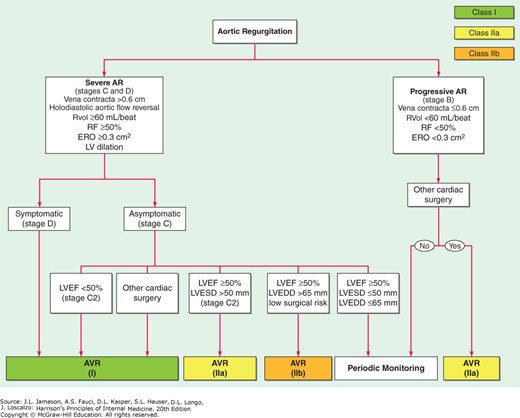 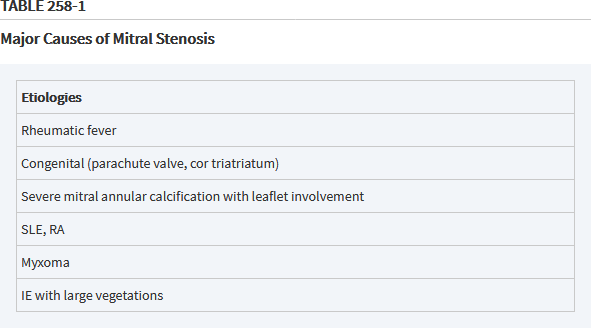 Mitral stenosis
The mitral valve is the most common valve affected  in rheumatic fever.
	Stenosis is caused by fusion, thickening, and  shortening of the chordae tendinae and valve  leaflets.
Left atrial dilatation
Most patients are asymptomatic
Atrial fibrillation in 40% of patients
Development of mural thrombi in 30%
60-75% of emboli to brain
Passive pulmonary congestion with hemoptysis
Left atrial and pulmonary arterial wedge pressures  are elevated (pulmonary hypertension).
Mitral stenosis
Mitral stenosis impairs left ventricular filling
	There is a decrease in end-diastolic volume  (preload)
	This leads to a decrease in stroke volume and  a fall in cardiac output.
Reduced ventricular filling and reduced aortic  pressure decrease ventricular wall stress  (afterload)
	Results in a small decrease in ventricular end-  systolic volume that is not sufficient to offset the  reduction in end-diastolic volume.
Mitral stenosis
Is more the consequence of abnormal loading and  LV remodeling than of myocardial dysfunction.
Right ventricular failure also seems to be a  consequence of increased afterload rather than of  myocardial dysfunction.
Mild mitral stenosis
Diastolic gradient across the valve is limited to the  two phases of rapid ventricular filling in early  diastole and pre-systole.
	Low-pitched diastolic rumbling heard best at the  apex with the patient in the left lateral decubitus  position.
The rumble may occur during either or both  periods.
Mitral stenosis often produces an early opening  snap from fused leaflet tips.
•
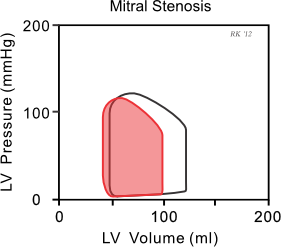 Mitral  stenosis  (red)
https://www.cvphysiology.com/Heart%20Disease/HD009a
Severe mitral valve stenosis
A large pressure gradient exists across the valve  during the entire diastolic filling period
Rumble persists throughout diastole.
As the left atrial pressure becomes greater
	The interval between the aortic valve component  and the opening snap shortens.
Severe mitral valve stenosis
As secondary pulmonary hypertension develops
Loud pulmonic valve component
Splitting interval usually narrows.
	With sustained hand grip, the diastolic murmur is  accentuated.
Clinical and hemodynamic features
Influenced importantly by the level of the pulmonary  artery pressure
Pulmonary hypertension results from:
(1) passive backward transmission of the elevated  LA pressure;
(2) pulmonary arteriolar constriction (the so-called  “second stenosis”),
	Triggered by LA and pulmonary venous  hypertension (reactive pulmonary hypertension);
Clinical and hemodynamic features
(3) interstitial edema in the walls and pulmonary  venous hypertension
Reactive pulmonary hypertension
At end stage, obliterative changes in the pulmonary  vascular bed are identified
Testing
The earliest changes are straightening of the upper  left border of the cardiac silhouette, prominence of  the main pulmonary arteries, dilation of the upper  lobe pulmonary veins, and posterior displacement of  the esophagus by an enlarged left atrium.
Kerley B lines are fine, dense, opaque, horizontal  lines that are most prominent in the lower and mid-  lung fields that result from distention of interlobular  septae and lymphatics with edema when the resting  mean left atrial pressure >20 mmHg.
Echocardiography is diagnostic
Treatment
Atrial fibrillation rate control with a β-blocker  (esmolol) or calcium channel blocker (diltiazem)
Ivabradine improves exercise tolerance in heart  failure
Vitamin K antagonist and low dose aspirin  anticoagulation
Antibiotic prophylaxis not required
May require valvotomy or valve replacement.
Rheumatic heart disease
Acute, immunologically related multisystem  inflammatory disease
Group A β-hemolytic Strep. (GAS) infection  precipitates disorder
3% of patients
5-15 years of age usual
The streptococcal M protein shares an α-helical  coiled structure with cardiomyocyte contractile  proteins such as myosin (Type II  hypersensitivity)
•
Rheumatic heart disease
The antibodies that contribute to rheumatic valvulitis  target the N-acetyl-β-D-glucosamine–dominant  epitope of the GAS carbohydrate, but also recognize  sequences in α-helical proteins such as	myosin and  tropomyosin
Cross-reactive M-protein antibodies recognize the  intracellular biomarker antigen cardiac myosin but  target the valve surface endothelial antigen laminin
Rheumatic heart disease
The initial antibody-mediated damage to the  endocardium leads to expression of vascular cell  adhesion protein 1 on the valvular surface
	Facilitates the infiltration of T cells into the valve  substance, resulting in scarring and  neovascularization. (Type IV hypersensitivity)
The biomarker antigen in the brain is tubulin and the  antigen target on the cell surface leads to  calcium/calmodulin-dependent kinase II activation  and dopamine release	(Sydenham chorea).
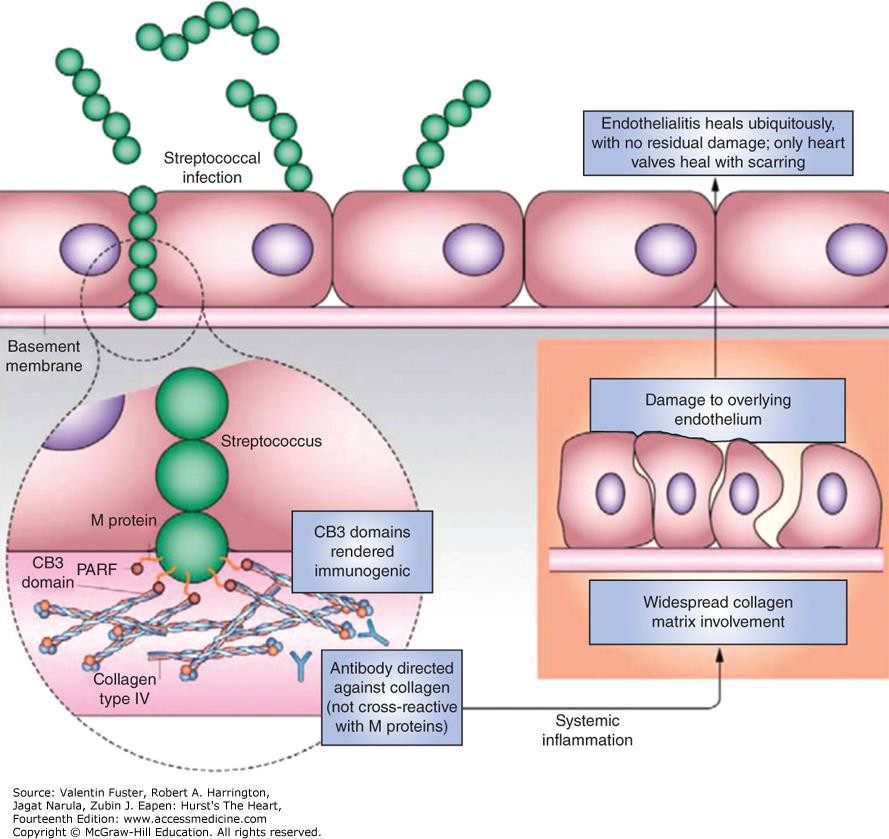 Proposed pathogenesis of rheumatic fever. Reproduced with permission from Tandon R, Sharma M, Chandrashekhar Y, et al: Revisiting the pathogenesis  of rheumatic fever and carditis. Nat Rev Cardiol. 2013 Mar;10(3):171-177.19
Citation: ACUTE RHEUMATIC FEVER, Fuster V, Harrington RA, Narula J, Eapen ZJ. Hurst's The Heart, 14e; 2017. Available at:  https://accessmedicine.mhmedical.com/content.aspx?bookid=2046&sectionid=176557361 Accessed: April 22, 2020
Copyright © 2020 McGraw-Hill Education. All rights reserved
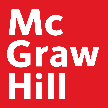 Rheumatic heart disease
Streptococcal M proteins form a complex with  collagen type IV in subendothelial basement  membranes
	Initiate an autoantibody response to the collagen  as in Goodpasture’s or Alport’s syndromes
The M-like fibrinogen binding protein of Group G  Streptococcus also complexes with subendothelial  IV and is associated with a clinical picture of acute  rheumatic fever
Acute rheumatic fever
ESSENTIALS OF DIAGNOSIS
Preceding group A streptococcal  infection.
Initial acute rheumatic fever
	Two major manifestations or one  major plus two minor manifestations.
Recurrent acute rheumatic fever
	two major or one major and two minor  or three minor manifestations.
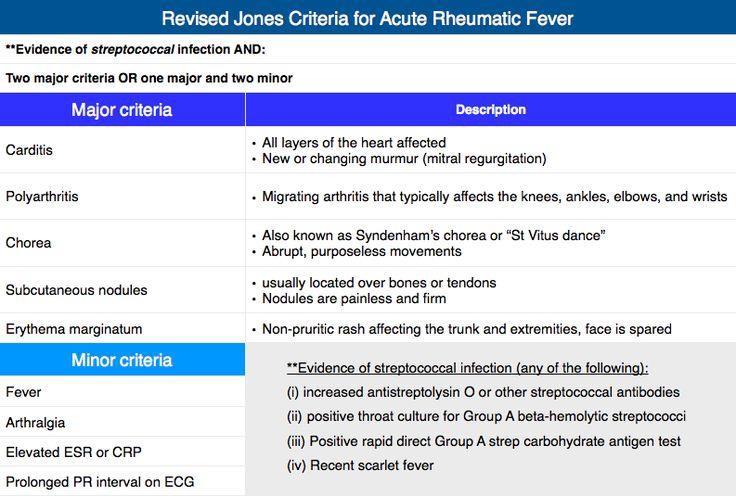 https://i.pinimg.com/736x/9f/03/70/9f0370ac3b6d69304e2550ba63a8440d--cardiology-pa-school.jpg  Accessed12/07/2019
Complications
Carditis is the most serious consequence of  rheumatic fever
50% of patients
More common in children
AV conduction delay
1% die
Pancardiac inflammation
	But it may be limited to valves, myocardium, or  pericardium.
Principally valvulitis
Usually mitral insufficiency
Complications
Myocarditis may lead to ventricular dilatation
Pericardial friction rub (serous effusion)
Carey-Combs murmur is a mid-diastolic rumble that  improves as the valvulitis improves (flow across  thickened mitral valve).
Best heard at the apex.
Subcutaneous nodules
Firm, painless, over joints
Common in patients with carditis
Complications
Mitral stenosis after acute rheumatic fever is  rarely encountered until 5–10 years after the  first episode.
The aortic valve is the second most common  valve affected
Aortic insufficiency is occasionally encountered  as the sole valvular manifestation of rheumatic  carditis.
More common in men
More common in those of sub-Saharan origin
Complications
Migratory polyarthritis
More common in adults
80% of patients
Knees, hips, wrists, elbows, and shoulders  most commonly involved
Monoarticular arthritis common in children and  adolescents
No permanent damage
Complications
Erythema marginatum
A macular, serpiginous, erythematous rash  with a sharply demarcated border appears  primarily on the trunk and the extremities.
The face is usually spared.
Brought out by warm bath
4-15% of patients
Early presentation
Erythema marginatum
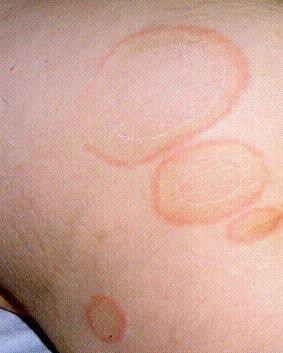 Erythematous  serpiginous  macular lesions  with pale centers.

Not pruritic.

Accentuated by  skin warming.
https://www.hxbenefit.com/wp-  content/uploads/2012/07/Eryth  ema-marginatum-Picture.jpg  Accessed 12/07/2019
Complications
Sydenham chorea
Characterized by involuntary and purposeless  movements
Often associated with emotional lability
Symptoms become progressively worse and may  be accompanied by ataxia and slurring of speech.
	Muscular weakness becomes apparent following  the onset of the involuntary movements.
Self-limiting
Presents months to years after infection
Complications
Up to 30% of cases
Females predominate
Emotional lability
Mild chorea is demonstrated by asking the  patient to squeeze the examiner’s hands.  Repetitive irregular squeezes	are labeled as the  milking sign
Rheumatic heart disease
Subendothelial damage limited to shallow depths as  endothelium has great capacity to heal
If valvulitis is present, neo-angiogenesis develops  within the substance of valve tissue, initiating a cycle  of further inflammation and damage
Rheumatic heart disease
Gross pathology:
Nodular formations on mitral valve overlie areas of  fibrinoid necrosis
Leaflet thickening
Commisural thickening and fusion
Thickening and fusion of chorda tendinae
“Fish mouth” appearance to valve
Subenodcardial immune complex deposition
MacCallum plaques are irregular thickenings in  subendocardium
Rheumatic heart disease  mitral valve
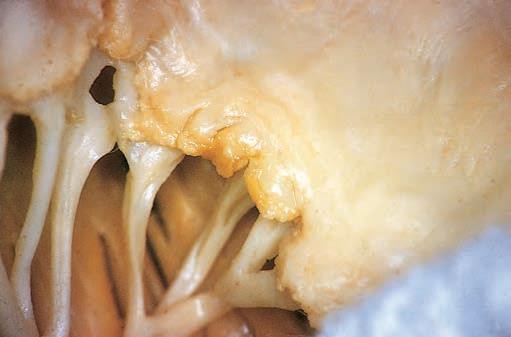 Schoen, and FJ, Mitchell, RN, “Heart”, in Kumar, V, Abbas, AK, Aster, JC (eds.),  Robbins and Cotran Pathologic Basis of Disease, 9th edition. 2015. Elsevier.
Philadelphia. Fig. 12-23A. Accessed 09/04/2019
Rheumatic heart disease
Histopathology:
Immune complex deposition
Aschoff bodies in myocardium are pathognomonic of  rheumatic fever
	Nodules of mononuclear cells with central  fibrinoid necrosis
Presence of Anitschkow cells
modified macrophages with nuclei that have  central caterpillar-shaped chromatin
In rheumatoid arthritis myocarditis, rheumatoid  nodules are noted in myocardium
•
•
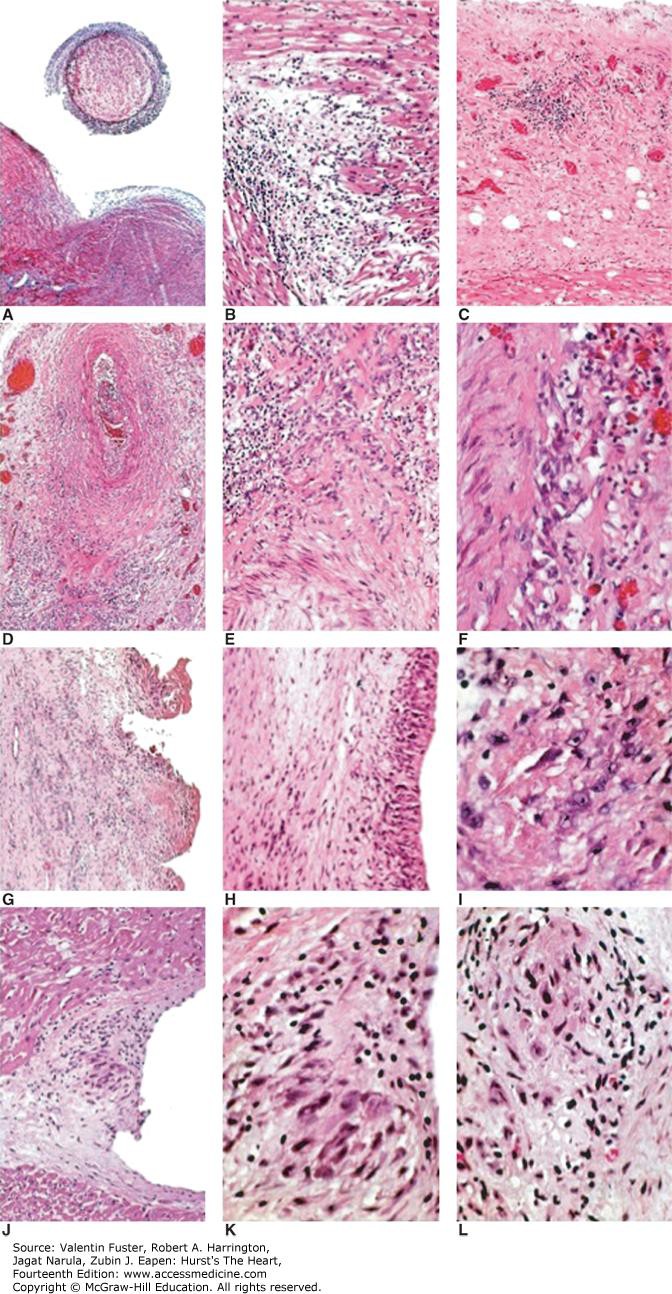 Hematoxylin and eosin staining of the heart and vasculature suggests connective tissue involvement in rheumatic fever. Modified with permission from  Narula J, Virmani, R, Reddy KS, et al: Amer. Reg. Path. AFIP, Washington DC, 1999.
Citation: ACUTE RHEUMATIC FEVER, Fuster V, Harrington RA, Narula J, Eapen ZJ. Hurst's The Heart, 14e; 2017. Available at:  https://accessmedicine.mhmedical.com/content.aspx?bookid=2046&sectionid=176557361 Accessed: April 22, 2020
Copyright © 2020 McGraw-Hill Education. All rights reserved
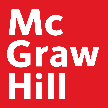 Aschoff body
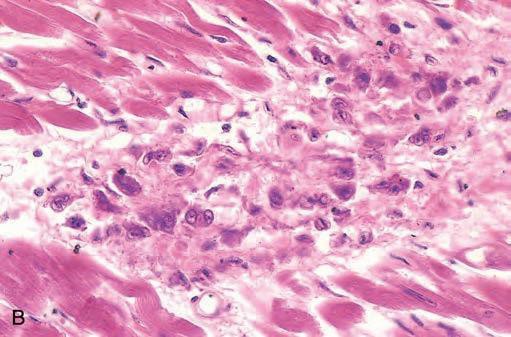 Schoen, and FJ, Mitchell, RN, “Heart”, in Kumar, V, Abbas, AK, Aster,  JC (eds.), Robbins and Cotran Pathologic Basis of Disease, 9th edition.  2015. Elsevier. Philadelphia. Fig. 12-23B. Accessed 09/02/2019
Treatment
Long acting benzathine penicillin
	With no or transient cardiac involvement, 5–10  years of therapy or discontinuance in early  adulthood
In severe disease, lifelong prophylaxis
ASA tailored to patient symptoms
No need for high doses
Corticosteroids if murmur present with carditis
Remain vulnerable to later Strep. Infections
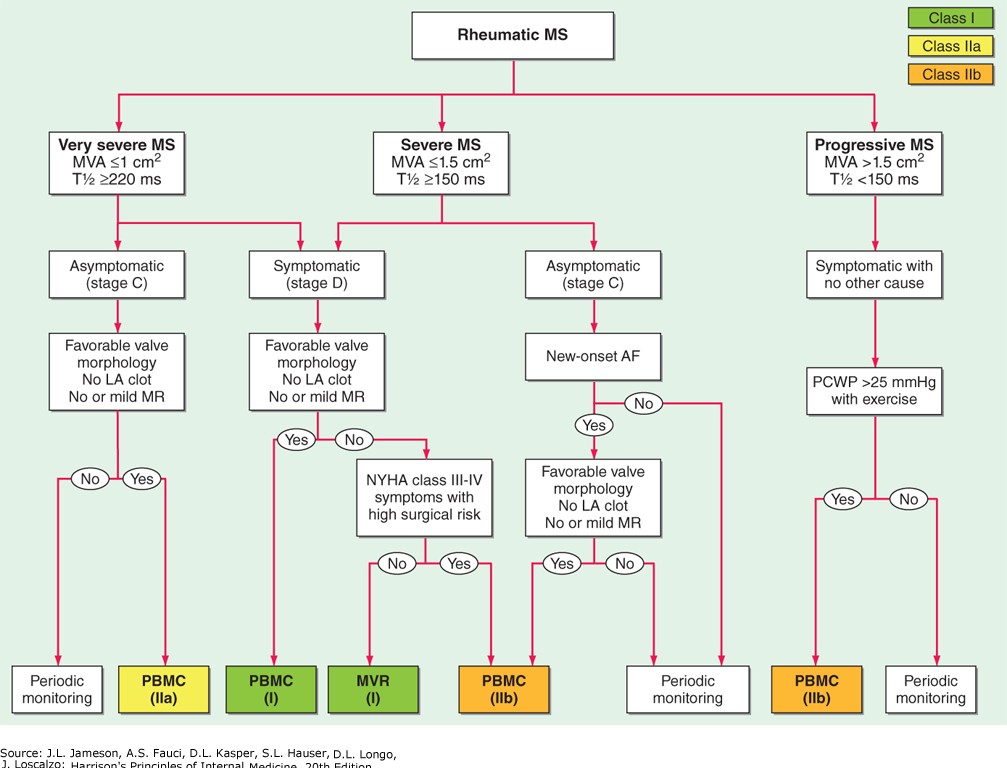 Calcification of the annulus
Degenerative
Women older than 60 years of age
As well as those with Mitral valve prolapse
Base of the leaflets
	Clinically significant if interferes with physiologic  opening/closing of mitral valve.
	Calcified nodules may impinge upon AV  conduction system
Nodules also site of thrombus formation
•
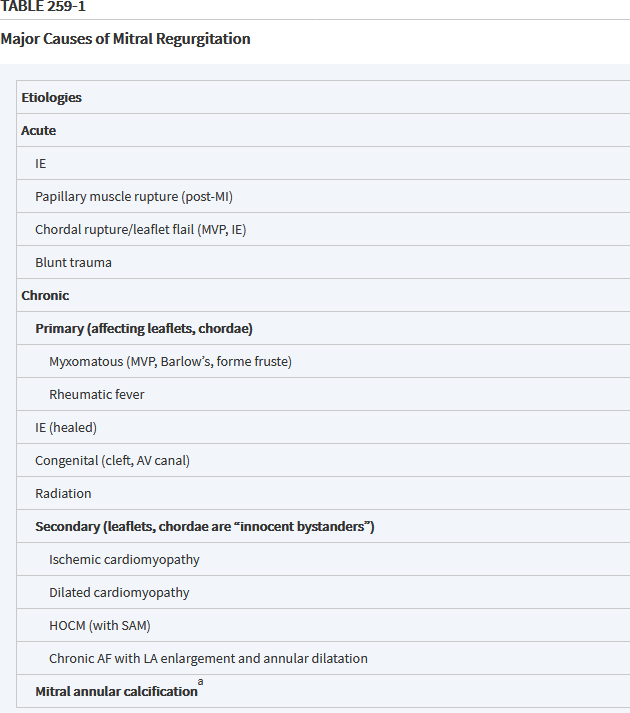 Mitral regurgitation
Post inflammatory rheumatic heart disease was the  principal cause in the pre-antibiotic era.
Mitral valve prolapse is the principal cause today.
Infective endocarditis
Libmann-Sacks endocarditis in systemic lupus  erythematosus
Mitral regurgitation
Chronic disease is frequently secondary to ischemia
	May occur with fibrosis of a papillary muscle, in  patients with healed myocardial infarction and  ischemic cardiomyopathy.
May occur as a consequence of ventricular  remodeling with papillary muscle displacement and  leaflet tethering
Annular dilation and ventricular remodeling as  mechanism in those with non-ischemic forms of  dilated cardiomyopathy
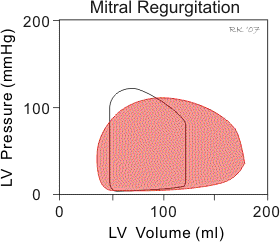 Mitral  regurgitation  (red)
https://www.cvphysiology.com/Heart%20Disease/HD009c
Mitral regurgitation
Severe disease presents with fatigue and dyspnea
High pitched blowing holosystolic murmur at the 5th  or 6th left intercostal space at the mid-left thorax  radiating to the apex and radiating into the left  anterior axillary line or left axilla.
Diastolic rumble
Abrupt standing from a squatting position decreases  the intensity of the murmurs
Squatting from a standing position increases the  intensity of the murmurs.
Valsalva maneuver also increases the intensity of  the murmur.
Mitral regurgitation
>40% regurgitant fraction in severe disease
Murmur intensity of Grade III (LR+ 3.5)
Grade IV	(LR+ 14).
The absence of a murmur cannot exclude mitral  insufficiency in a patient with acute myocardial  infarction.
Doppler echocardiography is diagnostic
Palpitations may signal the onset of atrial fibrillation
Mitral regurgitation
As the left ventricle contracts, blood is not only  ejected into the aorta but also back up into the left  atrium.
This causes left atrial volume and pressure to  increase during ventricular systole.
There is no true isovolumetric contraction phase  because blood begins to flow across the mitral valve  and back into the atrium before the aortic valve  opens as soon as ventricular pressure exceeds left  atrial pressure.
Mitral regurgitation
The afterload on the ventricle is reduced (total  outflow resistance is reduced) so that end-  systolic volume can be smaller than normal;
	End-systolic volume can increase if the heart  also goes into systolic failure.
There is no true isovolumetric relaxation phase  because when the aortic valve closes and the  ventricle begins to relax, the mitral valve is not  completely closed so blood continues to flow  back into the left atrium as long as  intraventricular pressure is greater than left  atrial pressure
Further decreasing ventricular volume
Mitral regurgitation
During ventricular diastolic filling, the elevated  pressure within the left atrium is transmitted to the  left ventricle during filling so that left ventricular end-  diastolic volume (and pressure) increases.
Ventricular end-diastolic volume is also increased  because in chronic mitral regurgitation the ventricle  anatomically dilates (remodels) so that ventricular  compliance is elevated
Because forward flow into the aorta is reduced, the  net stroke volume falls.
Eventually increased end diastolic volume leads to  increased afterload.
Mitral regurgitation
Left ventricle volume increases progressively with  time as the severity of the regurgitation increases  and as contractile function deteriorates.
Forward cardiac output falls.
	Left ventricle end diastolic pressure does not rise  until late.
Anticoagulation with either warfarin or a direct oral  heparin agent should be provided if AF intervenes
	Do not use in rheumatic heart disease or with a  mechanical valve
Avoid isometric exercise
Mitral regurgitation
Fatigue and dyspnea as cardiac output falls and  pulmonary pressures rise
LV compliance is often increased
LV diastolic pressure does not increase until  late in the course.
The regurgitant volume varies directly with the  LV systolic pressure and the area of the valve  opening
Mitral regurgitation
Infarction
10-20% of cases in developed countries
	The anterolateral papillary muscle has a dual  blood supply from the left anterior descending and  left circumflex arteries.
The posteromedial muscle has a singular blood  supply from the right or dominant left circumflex  coronary artery.
	Thus, ischemic mitral valve regurgitation is more  common following inferior-posterior rather than an  anterior myocardial infarction
•
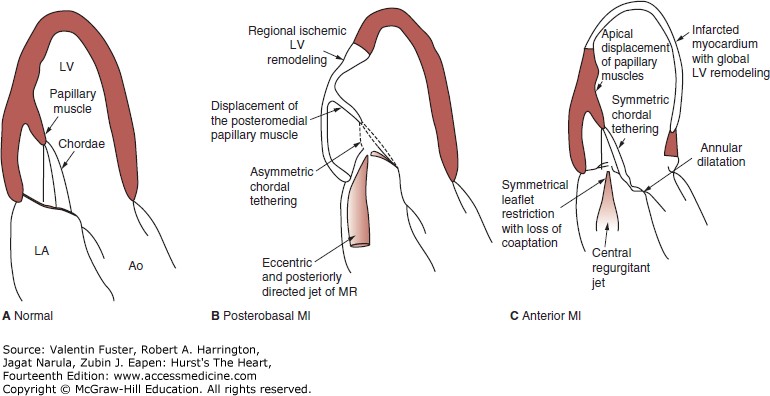 Mechanisms of ischemic mitral regurgitation (MR). Panel A demonstrates normal mitral valve and left ventricle (LV) anatomy. Panel B demonstrates  mechanisms of ischemic MR following postero-basal myocardial infarction (MI) where regional LV remodeling results in displacement of the posteromedial  papillary muscle with asymmetric tethering of the posterior mitral leaflet and eccentric MR. Panel C illustrates mechanism of MR following an anterior MI  where global LV remodeling causes apical and lateral displacement of both papillary muscles; subsequent symmetric tethering of both mitral leaflets and  annular dilatation generate central MR. Ao, Aortic root; LA, left atrium.
Citation: ISCHEMIC MITRAL REGURGITATION, Fuster V, Harrington RA, Narula J, Eapen ZJ. Hurst's The Heart, 14e; 2017. Available at:  https://accessmedicine.mhmedical.com/content.aspx?bookid=2046&sectionid=176557719 Accessed: April 22, 2020
Copyright © 2020 McGraw-Hill Education. All rights reserved
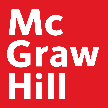 Mitral regurgitation
Diuretics and intravenous vasodilators in the event  of papillary muscle rupture
Immediate valve replacement
Surgical intervention with mitral valve repair if:
Recent onset of atrial fibrillation
Pulmonary hypertension
Progressive LV dysfunction
With ischemic disease, annuloplasty with an  undersized,	rigid ring, or chord sparing valve  replacement with simultaneous coronary artery  revascularization
Degenerative mitral valve disease
A spectrum of lesions
Simple chordal rupture involving prolapse of an  isolated segment in an otherwise normal valve
P2 or the middle scallop of the posterior leaflet
Multi-segment prolapse involving one or both  leaflets in a valve with significant excess tissue and  a large annular size
Two main entities:
Fibroelastic deficiency
Barlow disease
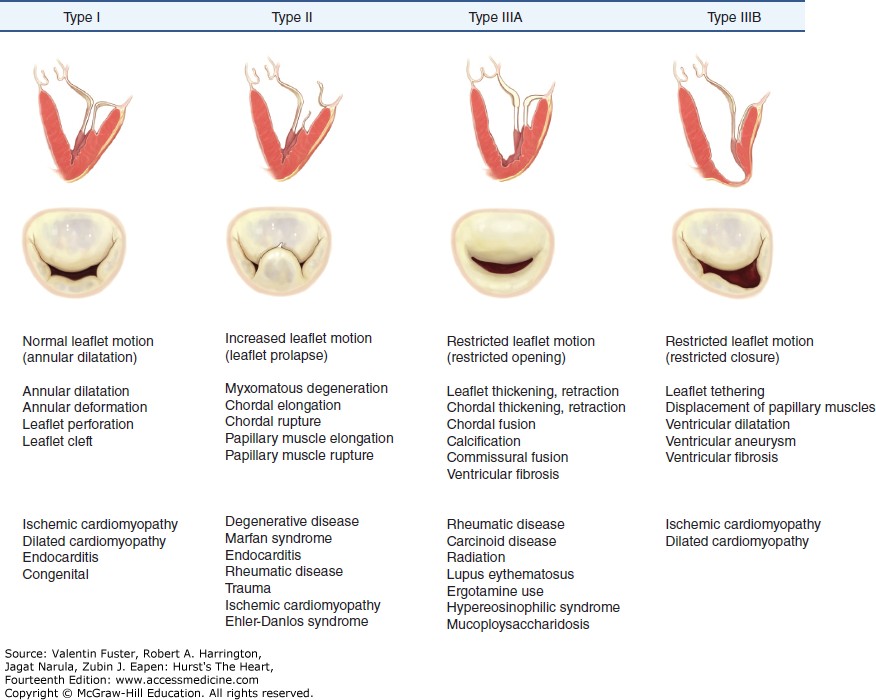 Pathophysiologic triad of mitral valve regurgitation composed of (top to bottom of each column): ventricular view, atrial view, leaflet dysfunction, valve  lesions, and etiology.
Citation: DEGENERATIVE MITRAL VALVE DISEASE, Fuster V, Harrington RA, Narula J, Eapen ZJ. Hurst's The Heart, 14e; 2017. Available at:  https://accessmedicine.mhmedical.com/content.aspx?bookid=2046&sectionid=176557605 Accessed: April 22, 2020
Copyright © 2020 McGraw-Hill Education. All rights reserved
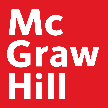 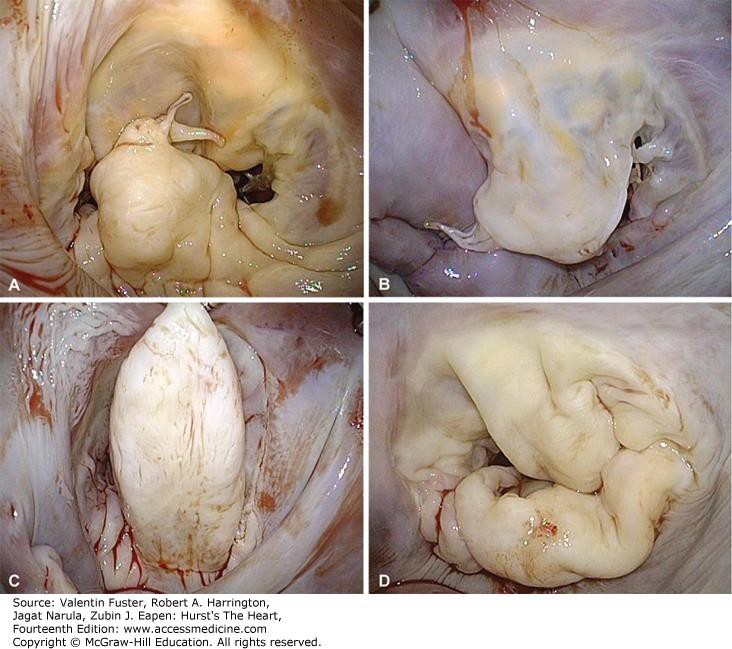 Valve lesions in degenerative mitral valve disease. A. Fibroelastic deficiency; isolated P2 prolapse secondary to chordal rupture and mild segmental  thickening. B. Fibroelastic deficiency; anterior leaflet prolapse as a result of multiple ruptured chordae. C. Barlow disease; very tall and thickened P2  segment with otherwise normal P1 and P3 segments. D. Barlow disease; large valve with redundant, thick, bulky leaflets. Note the blurring of the junction  between atrium and leaflet with fissures.
Citation: DEGENERATIVE MITRAL VALVE DISEASE, Fuster V, Harrington RA, Narula J, Eapen ZJ. Hurst's The Heart, 14e; 2017. Available at:  https://accessmedicine.mhmedical.com/content.aspx?bookid=2046&sectionid=176557605 Accessed: April 22, 2020
Copyright © 2020 McGraw-Hill Education. All rights reserved
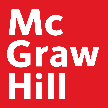 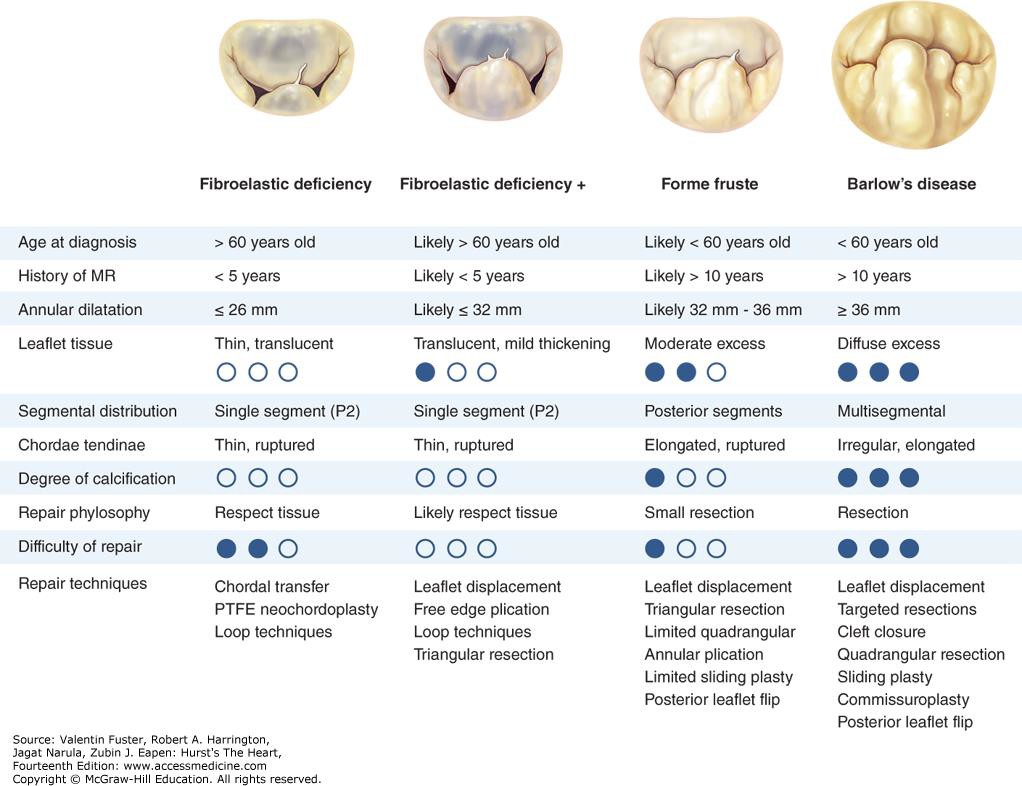 Characteristic clinical and surgical differences between fibroelastic deficiency and Barlow disease. MR, mitral regurgitation; PTFE, polytetrafluoroethylene.
Citation: DEGENERATIVE MITRAL VALVE DISEASE, Fuster V, Harrington RA, Narula J, Eapen ZJ. Hurst's The Heart, 14e; 2017. Available at:  https://accessmedicine.mhmedical.com/content.aspx?bookid=2046&sectionid=176557605 Accessed: April 22, 2020
Copyright © 2020 McGraw-Hill Education. All rights reserved
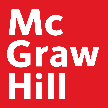 Fibroelastic deficiency
1-3% of population
Presents in patients older than 60
Presents as mitral valve prolapse
	Chordal rupture permits the middle scallop of the  posterior valve leaflet to prolapse into the left atrium
Usually murmur is holosystolic and severe
May be autosomal dominant.
Fibrillin-1 mutation
Associated with Marfan’s syndrome
Associated with Ehler-Danlos syndrome
Barlow’s disease
Mitral valve prolapse as part of disease spectrum
Excess leaflet tissue
Leaflet thickening and distention
	Diffuse chordal elongation, thickening, and/or  rupture.
Severe annular dilatation with giant valve size
	Additionally, varying degrees of annular  calcification are often observed
Presents in younger women
Barlow’s disease
Myxomatous degeneration of valve (dermatan  sulfate)
Fibrosis of valve a later development
May be secondary to ischemic dysfunction
Thrombotic plaques may be found at the
site of atrial-valve contact (Lambl excrescences)
A mid-systolic non-ejection sound (click) occurs in  mitral valve prolapse and is followed by a late  systolic murmur that crescendos to S2.
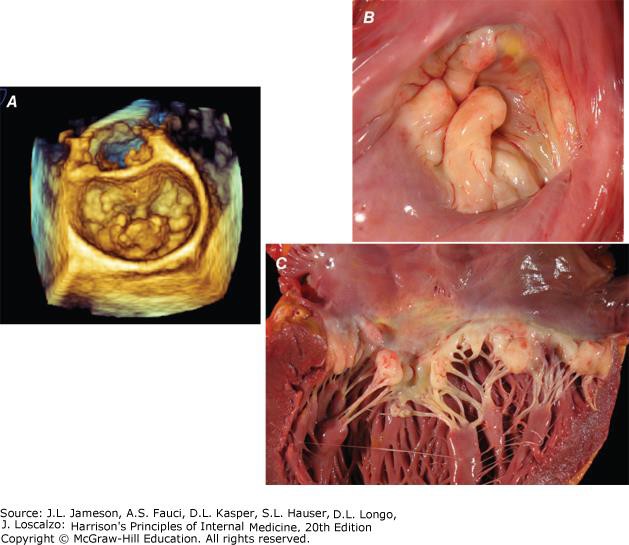 TTE
Citation: Chapter 260 Mitral Valve Prolapse, Jameson J, Fauci AS, Kasper DL, Hauser SL, Longo DL, Loscalzo J. Harrison's Principles of Internal Medicine, 20e; 2018. Available  at: http://accessmedicine.mhmedical.com/content.aspx?bookid=2129&sectionid=192029561 Accessed: August 26, 2020
Copyright © 2020 McGraw-Hill Education. All rights reserved
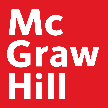 Mitral valve prolapse
Standing decreases venous return
Heart becomes smaller
Mid-systolic click moves closer to S1
Murmur of mitral regurgitation has an earlier onset.
With prompt squatting, venous return increases
Heart becomes larger
Mid-systolic click moves toward S2
Duration of the murmur shortens.
	Valsalva maneuver also decreases the intensity of  the murmur.
Mitral valve prolapse
Presence of a non-ejection click (LR+ 3.8).
Presence of a systolic murmur with the click
Associated with long-term complications
  Absence of a murmur and click rules out mitral  valve prolapse (LR- 0.04)
Mitral valve prolapse
Myxomatous degeneration of the valve predisposes  to severe regurgitation and chordal rupture, and is a  frequent indication for mitral valve repair or  replacement.
3% develop serious complications
Endocarditis prophylaxis.
ASA if a history of embolic disease.
	β-blocker only if symptomatic with non-anginal  chest pain, anxiety, or arrhythmia
Significant mitral valve regurgitation may develop
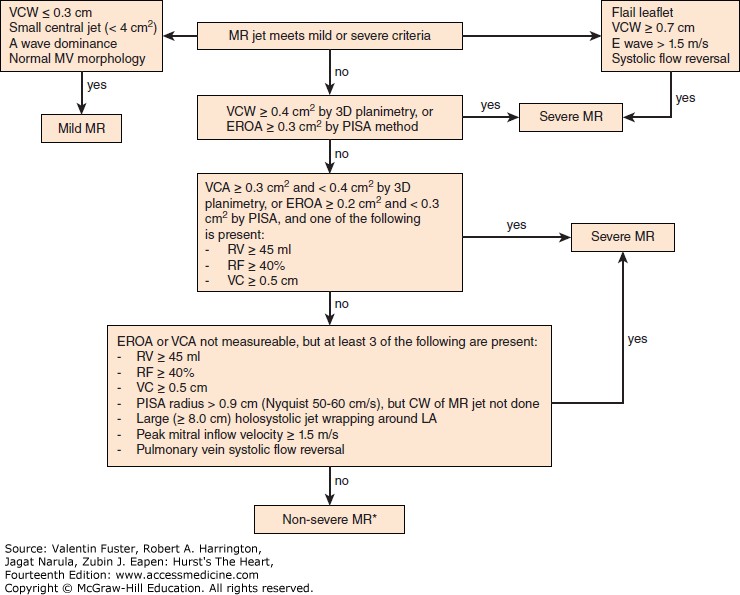 Citation: DEGENERATIVE MITRAL VALVE DISEASE, Fuster V, Harrington RA, Narula J, Eapen ZJ. Hurst's The Heart, 14e; 2017. Available at:  https://accessmedicine.mhmedical.com/content.aspx?bookid=2046&sectionid=176557605 Accessed: April 22, 2020
Copyright © 2020 McGraw-Hill Education. All rights reserved
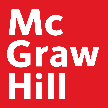 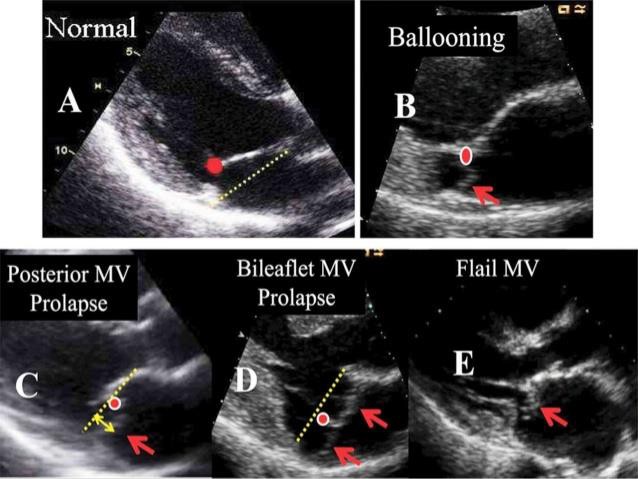 http://image.slidesharecdn.com/mrecho-150211075734-conversion-gate01/95/echocardiographic-evaluation-of-  mitral-valve-disease-mitral-regurgitation-19-638.jpg?cb=1423663330	Accessed 12/07/2019
Myxomatous mitral valve (prolapse)
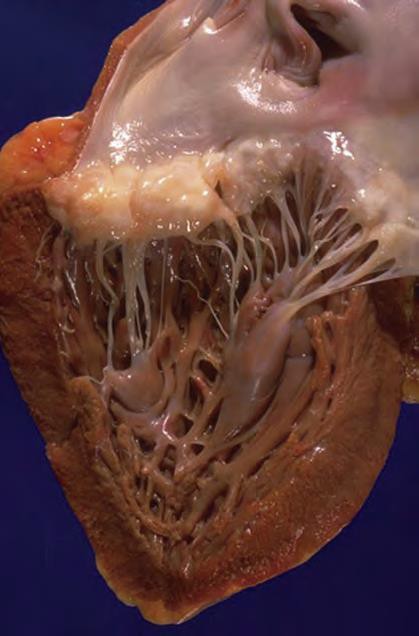 Klatt, EC, Robbins and Cotran  Color Atlas of Pathology. (2015)  Elsevier. Philadelphia. Fig. 2-46
Marfan’s syndrome
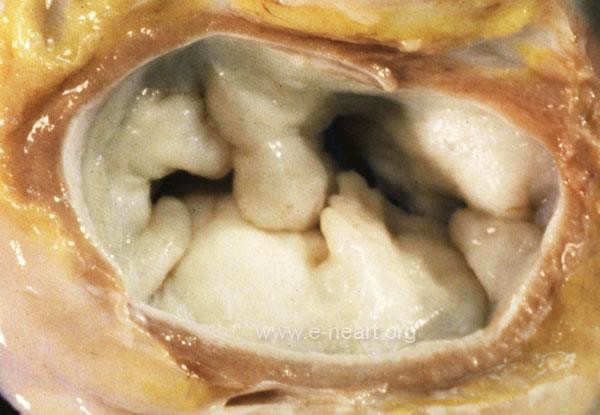 Mitral valve prolapse
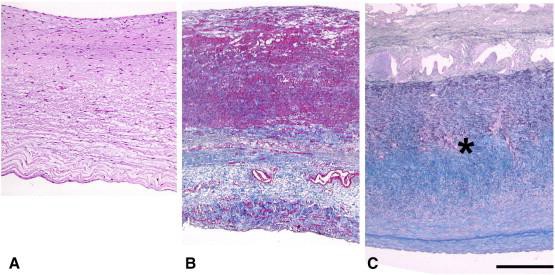 Prunotto, M, Caimmi, PP, Bongiovanni, M, “Cellular pathology of mitral valve prolapse,” Cardiovascular  Pathology (2010) 19: e113-117 https://doi.org/10.1016/j.carpath.2009.03.002 Accessed 12/10/2019
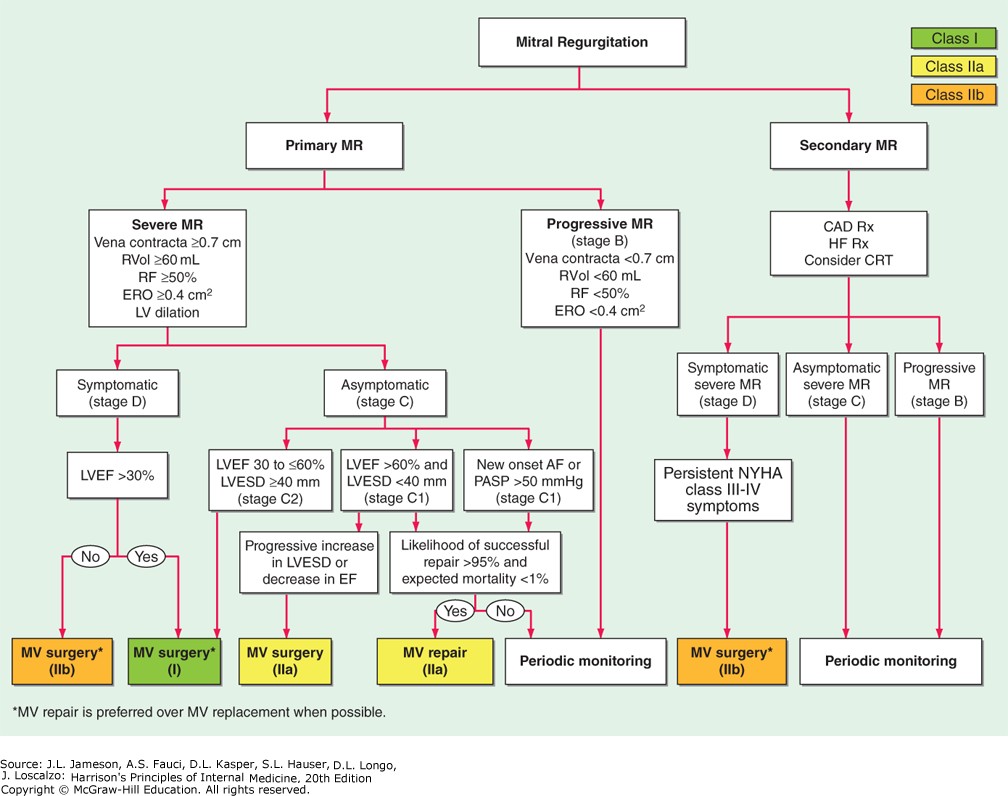 Pressure-volume relationship
Aortic stenosis is characterized by increased after-  load.
Both systolic and diastolic pressures rise.
Pulse pressure widens.
Mitral stenosis is characterized by decreased pre-  load.
Pulse pressure unchanged.
Pressure-volume relationship
Aortic insufficiency is characterized by increased  preload.
Systolic pressure rises while diastolic pressure lags
Wide pulse pressure
Mitral insufficiency is characterized by decreased  afterload.
Systolic pressure falls
Pulse pressure narrows.
Atrial myxoma
30-50% of primary tumors of the adult heart
Middle aged women
90% arise in the atria
4:1 preponderance on left.
Arises near fossa ovalis.
Space occupying lesion in atrium
May function as ball-valve if pedunculated
Composed of stellate cells embedded in an acid  mucopolysaccharide ground substance.
Abortive gland or vessel formation noted.
Mesenchymal origin
Atrial myxoma
Familial form (Carney complex)
7% of atrial myxomas
Young age
Multicentric
Pigmented nevi
Fibromyxomatous skin tumors
Pigmented nodular adrenocortical tumors
Autosomal dominant
70%, PRKAR1A null mutation (cAMP)
McCune-Albright syndrome (GNAS1 mutation) is not  associated with atrial myxoma
Atrial myxoma
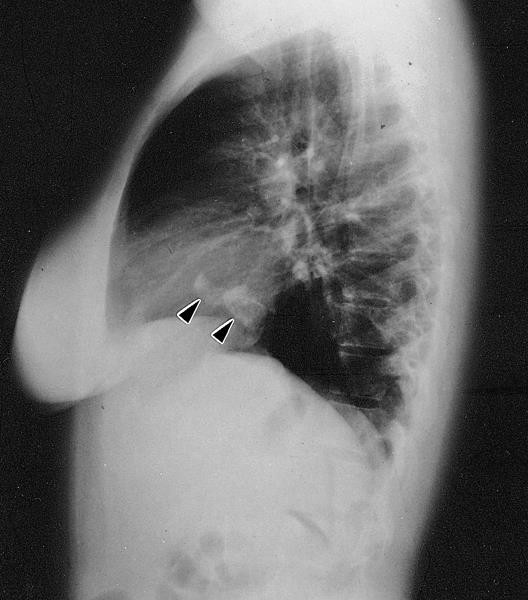 Lateral chest x-ray of a 16-  year-old girl with syncope.  Two areas of dense  calcification	(arrowheads)  overly the posterior aspect  of heart. At surgery a  calcified myxoma of the right  atrium was removed.
Fig. 2-2

Burke, A, and, Virman, R, “Tumors of the heart and  great vessels.” Atlas of Tumor Pathology. Third Series.  Fascicle 16. Armed Forces Institute of Pathology.
Washington, D.C. 1996.
Atrial myxoma
A gelatinous tumor  is attached by a  narrow
pedicle to the atrial  septum. The  myxoma has an  irregular surface  and nearly fills the  left atrium.
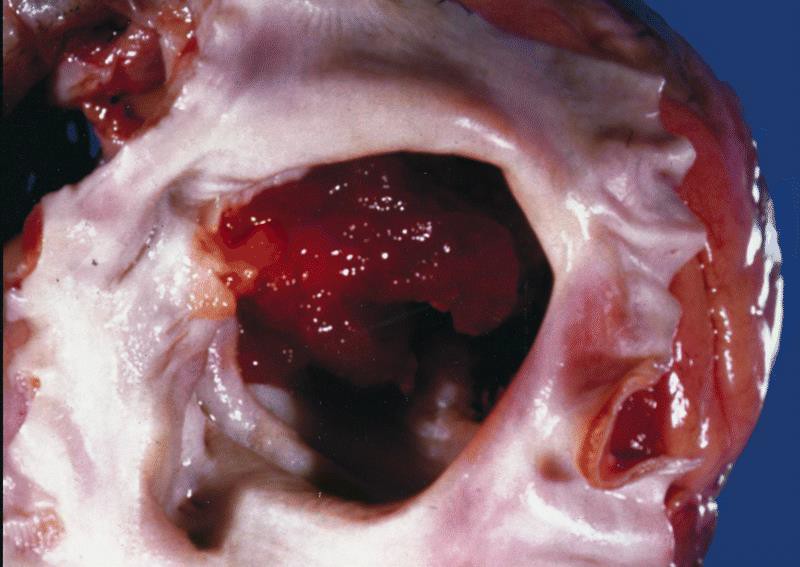 Fig. 3-1

Burke , A, and, Virman, R, “Tumors of  the heart and great vessels.” Atlas of  Tumor Pathology. Third Series. Fascicle
16. Armed Forces Institute of Pathology.  Washington, D.C. 1996.
Atrial myxoma
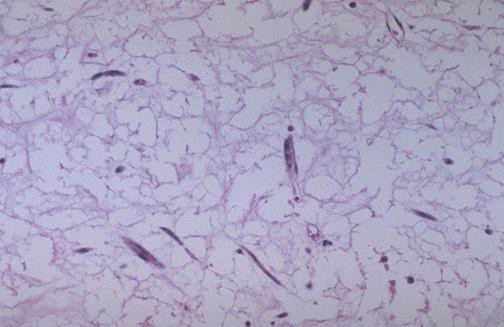 Scattered  stellate cells  in a myxoid  stroma.
https://webpath.med.utah.edu/CVHTML/CV076.html
Accessed 12/10/2019
Rhabdomyoma
Most common pediatric tumor of heart
>50% associated with Tuberous sclerosis
Multiple in 90% of cases
Often asymptomatic
	Predilection for left ventricle and may present with  outflow obstruction
Hamartoma of embryonal myocytes
Gross Pathology
	Yellow-tan solid, circumscribed, unencapsulated  lesions
Histopathology
Characteristic spider cell
	large clear cell with glycogen cytoplasmic strands  extending to the plasma membrane.
Rhabdomyoma
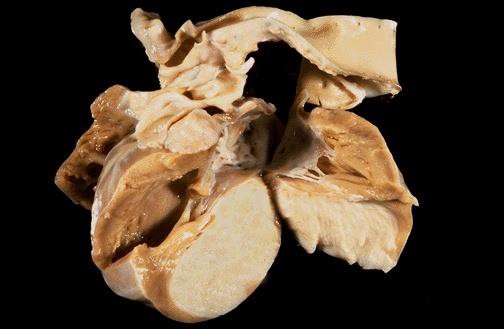 Firm, white  tumor mass fills  the ventricle
https://webpath.med.utah.edu/CVHTML/CV076.html
Accessed 12/10/2019
Other cardiac tumors
Benign:
Fibroma
Lipoma
Paraganglioma
Histiocytoid tumor
Sarcoma is the primary malignant tumor
25% of cardiac tumors
Metastatic disease usually from breast or lung  primary
50-65% of melanomas will metastasize to heart
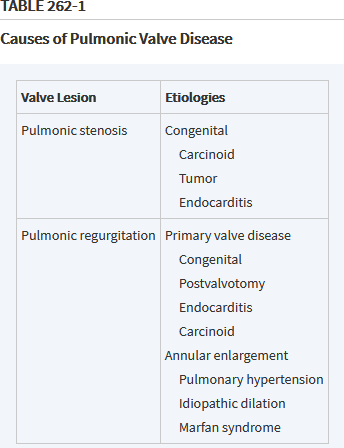 Harrison's Principles of Internal Medicine, 20e > Pulmonic Valve Disease
Pulmonic valve stenosis
Pulmonic valve stenosis with intact ventricular  septum
Congenital
Noonan syndrome
50% have PTPN1 gene mutation at 12
RV dysfunction from afterload mismatch occurs  earlier in the course of PS and at lower peak systolic  pressures
Usually asymptomatic
Pulmonic valve stenosis
Ejection click and early systolic murmur
Ejection click more prominent on expiration
Pulmonic component of S2 delayed
Right ventricular systolic ejection becomes  progressively longer
Increased obstruction to flow.
As the pulmonic gradient increases
isometric contraction shortens
Pulmonic valve stenosis
In severe pulmonic stenosis with concentric  hypertrophy
Decreasing right ventricular compliance
S4 appears
Critical pulmonic valve stenosis
Newborns
Present with right heart failure.

Right sided valvular lesion
Increased murmur intensity on inspiration
Treatment
Diuretics can be used to treat symptoms and signs  of right heart failure.
Provided there is less than moderate pulmonic  regurgitation (PR), percutaneous pulmonic balloon  valvotomy is recommended for symptomatic patients  with a domed valve.
Dysplastic valve requires replacement.
Pulmonic valve regurgitation
Pulmonic valve regurgitation
Usually functional (stretching of ring)
Pulmonary hypertension
Carcinoid syndrome
Asymptomatic if mild
PR is a state of increased preload and afterload
	RV chamber enlargement and eccentric  hypertrophy
Loud S2 followed by a decrescendo diastolic murmur  (Graham-Steel murmur)
Echocardiography diagnostic
Treatment
In patients with functional PR due to PA  hypertension and annular dilation, efforts to reduce  PA vascular resistance and pressure should be  optimized.
Diuretics can be used to treat the manifestations of  right heart failure
Idiopathic PA hypertension, left-sided heart valve  disease etiologies managed with vasodilators and  surgical intervention
Surgical valve replacement rarely undertaken
Transcatheter pulmonic valve replacement if  congenital heart disease
Carcinoid syndrome
Systemic disorder
Presents with
Flushing
Diarrhea
Bronchoconstriction
Dermatitis
Right heart lesions predominate
Pulmonary vascular bed degrades biogenic amines
Serotonin levels correlate with cardiac lesion  severity
5-HIAA metabolite elevated in urine
Carcinoid syndrome
Gross pathology:
	White intimal plaque-like thickening of endocardial  surfaces
Histopathology:
	Principally smooth muscle cells embedded in an  acid mucopolysaccharide matrix
Causes:
Agents affecting serotonin metabolism
Fenfluramine
	Ergotamine and methysergide are metabolized to  serotonin in the pulmonary vasculature
Carcinoid syndrome
Causes:
Carcinoid tumors
	Bioactive compounds produced by intestinal  carcinoids travel via portal vein to liver
Generally inactivated
Large metastatic burden in liver associated with  syndrome as quantity of bioactive compounds  produced exceeds hepatic capacity to metabolize  them
Primary pulmonary carcinoids will act directly on  the left side of the heart
•
•
•
Carcinoid syndrome
Bioactive compounds of rectal carcinoids travel via  the inferior vena cava and bypass the liver
Produce right heart lesions
Tricuspid insufficiency predominates
	Bioactive compounds of pulmonary carcinoids act  directly on the left side of the heart
Aortic and mitral regurgitation
•
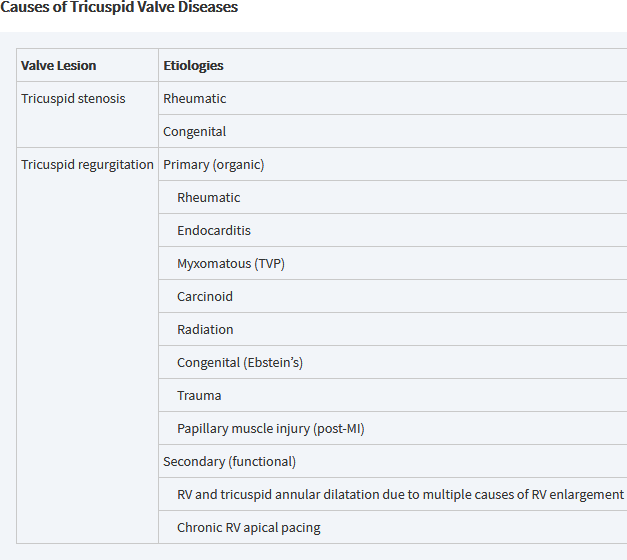 Harrison's Principles of Internal Medicine, 20e > Pulmonic Valve Disease
Tricuspid stenosis
Tricuspid stenosis with regurgitation
	Rheumatic heart disease is the most common  cause of this lesion.
Usually associated with mitral stenosis
Carcinoid syndrome
	Staph. aureus infective endocarditis associated  with intravenous drug use
Right ventricle catheter leads
Anticardiolipin antibody
Rheumatoid arthritis
Systemic lupus erythematosus
Tricuspid stenosis
Because the development of MS generally  precedes that of TS, many patients initially have  symptoms of pulmonary congestion and fatigue.
Relatively little dyspnea for the degree of  hepatomegaly, ascites, and edema associated  with TS
The jugular veins are distended
May be giant a waves.
The v waves are less conspicuous
There is a slow y descent.
Systolic murmur along lower left sternal border that  increases with inspiration
Tricuspid stenosis
Opening snap follows P2
Diastolic murmur along lower left sternal border and  over the xiphoid
Occurs immediately pre-systole
Increases with respiration
The absence of EKG evidence of RV hypertrophy  (RVH) in a patient with right-sided heart failure who  is believed to have MS should suggest associated  tricuspid valve disease.
Prominent RA and SVC on chest x-ray
Trans-thoracic echocardiography (TTE) diagnostic
Treatment
Salt restriction, bed rest, diuretic therapy in pre-  operative period to reduce hepatic congestion
Surgical repair at time of mitral valve surgery
If repair not possible, valve replacement
	Mechanical valves more prone to thromboembolic  complications than at any other site
Tricuspid valve regurgitation
80% functional (stretching of ring)
Usually asymptomatic
Adults
Also associated with aortic and mitral regurgitation
Also associated with Ebstein anomaly
Blowing holosystolic murmur at the lower left sternal  margin.
Increased on inspiration
Tricuspid valve regurgitation
RA enlargement and elevation of the RA and jugular  venous pressures with prominent c-v waves and  rapid y descent
Pulsatile jugular venous distention
Pulsatile liver
Trans-thoracic echocardiography (TTE) diagnostic
Treatment
Diuretics can be useful for patients with severe TR  and signs of right heart failure
An aldosterone antagonist may be employed  because many patients have secondary  hyperaldosteronism from marked hepatic congestion
If secondary to left heart disease, therapy to reduce  PA pressure or pulmonary vascular resistance as  well as LV pressure
Surgical repair in severe disease
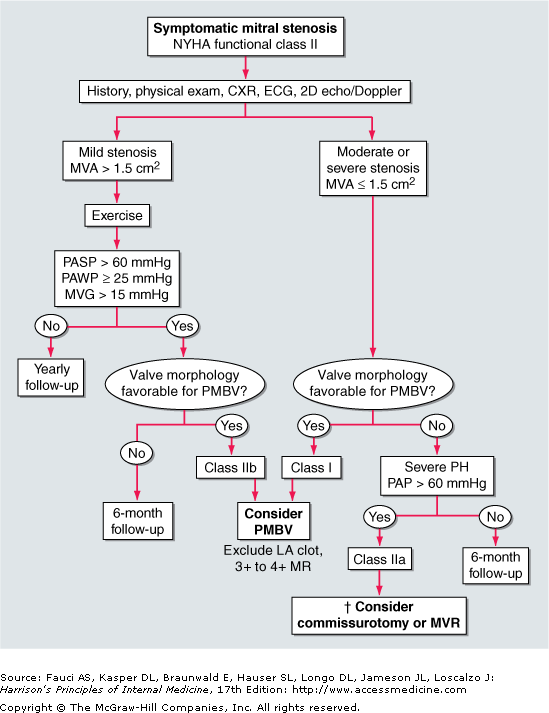 Strategy
Fig. 230-1 Accessed 03/26/2010
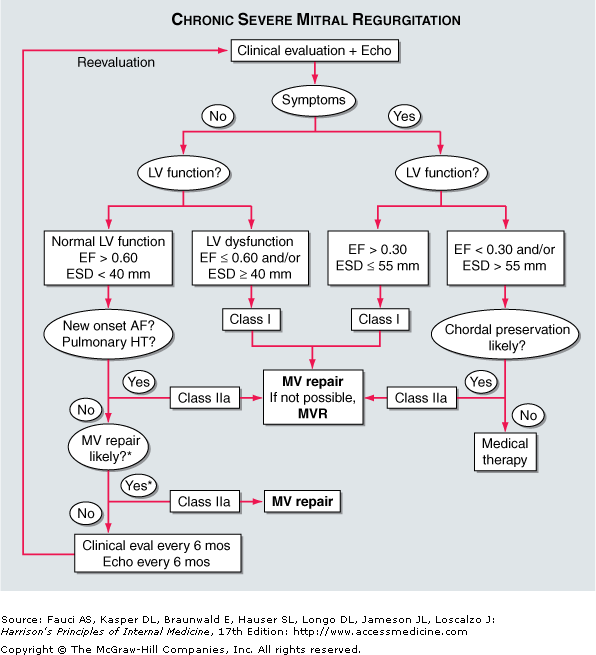 Strategy
Fig. 230-4 Accessed
03/21/2010
Strategy
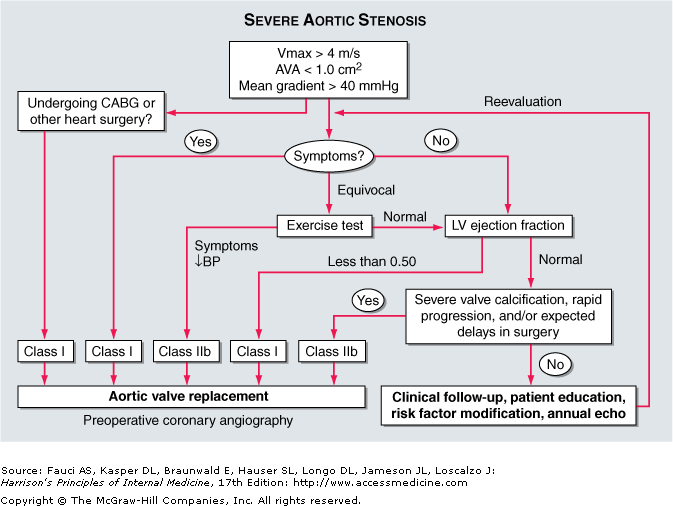 Fig. 230-5 Accessed 03/25/2010
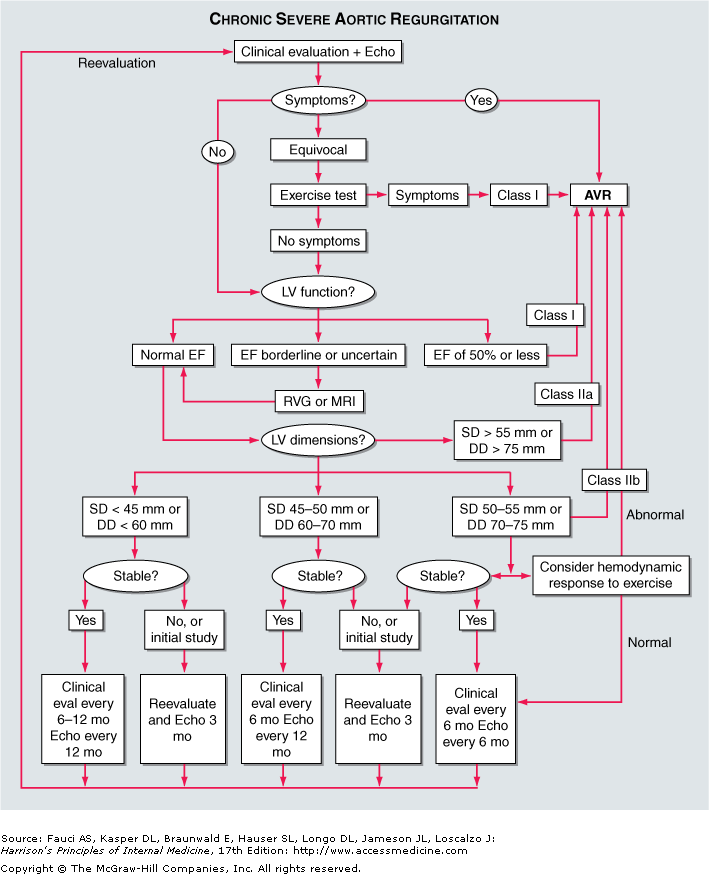 Strategy
Fig. 230-6 Accessed  03/25/2010
Prosthetic valves
Bioprosthetic valves
	Xenograft valves favored in those over 65 years  of age
Porcine or bovine
Human donor grafts are also available.
10-20 year valve life
10% of bioprosthetic aortic valves require  anticoagulation over valve life
60% of bioprosthetic mitral valves require  anticoagulation over valve life
Stenosis or calcification as reasons for failure
Mechanical prosthetic valves
Caged valves and tilting disc valves
Cavitation mechanics
20-30 year lifetime
Audible click may be disturbing to patient
The St. Jude Floating bi-leaflet	metallic valve
Pivots about a central axis
Central blood flow
Biocompatible
	Fewer complications than other mechanical  valves
Favored in those less than 65 years of age.
Lifelong anticoagulation
Prosthetic valves
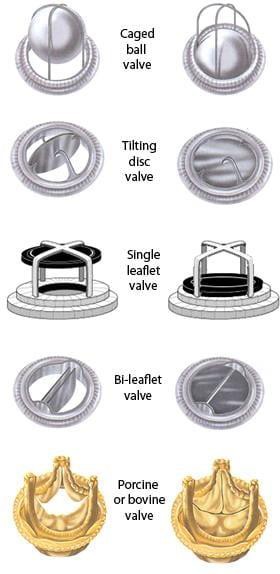 Thrombus  formation and  infection are  the two  common  reasons for  prosthetic valve  failure
University of Chicago  Surgical Pathology  Manual
Infective endocarditis
©Kenneth Alonso, MD, FACP
Infective endocarditis
5-15 cases per 100,000 population per year.
Fourth most common life-threatening infection (after  sepsis, pneumonia, intra-abdominal abscess).
Classification is based on clinical course.
Clinical signs are due to circulating micro-  organisms.
Infective endocarditis
Acute infective endocarditis is rapidly progressive,  fulminant disease (days) associated with valve  destruction.
Both native and diseased valves at risk.
Subacute infective endocarditis is a less fulminant  process (2-3 weeks) associated with valve  destruction.
Diseased valves are at risk.
Predisposing conditions
Transient Bacteremia
Intravenous Drug Use
Indwelling venous catheters
Dental, surgical, and endoscopic procedures
Genitourinary manipulation and abortion
Ulcerative colitis, adenocarcinoma of the colon
Predisposing conditions
Underlying valvular disease:
Rheumatic heart disease (principally, mitral valve)
Mitral Valve Prolapse
Bicuspid Aortic Valve
Intracardiac shunts (jet streams)
Prosthetic Valve
Infective endocarditis
Fever is the common manifestation.
	Fevers >38.4C are associated with a fulminant  course.
Chills (rigors) may be present when embolic seeding  occurs from the diseased valve.
There is no fixed cycle.
Often anorexia is described.
A regurgitant heart murmur is characteristic of valve  destruction.
It may be present in up to 90% of patients.
Infective endocarditis
The Oslerian triad of sustained bacteremia, acute  valvulitis, peripheral emboli, and immune complex  phenomena is not often seen today.
Pleuritic pain followed by hemoptysis may be seen  in acute endocardits.
Dyspnea or even signs of congestive heart failure  may develop.
Heart failure noted in 32% of patients
Aortic>Mitral>>Tricuspid in incidence
Infective endocarditis
Immune complexes may deposited in lungs,  synovium, and glomeruli.
Glomerulonephritis with nephritic syndrome may be  seen in 60% of patients. Proteinuria, hematuria, red  cell casts may be demonstrated in the urine. Rarely  does it lead to renal failure.
Splenomegaly may also be found in 30% of patients  and represents long-standing disease.
Neurologic lesions due to emboli in 15-30% of  patients.
Non-embolic stroke also noted in 17%.
Septic emboli
Janeway lesions (painless hemorrhagic macules on  palms or soles) are found in 40-50% of patients but  may be transient;
Subconjunctival hemorrhages are found in 20% of  patients.
Roth spots (hemorrhages with pale centers in retinal  fundus) are found in <5% of patients;
Splinter hemorrhages in nail beds are found in 10%  of patients;
Osler nodes (painful, on pads of fingers and toes)  are found in 5% of patients.
Mycotic aneurysms
Mycotic aneurysms are microabscesses in arterial  walls.
Cerebral involvement involves the anterior  circulation.
The aneurysms are peripherally located and  fusiform in appearance.
Up to one-third occur before the Circle of Willis.
CT mutlidetector angiography diagnostic.
Endovascular or surgical treatment advised if patient  otherwise good surgical risk.
Weak association between size and rupture.
Mycotic aneurysms
Frequency in descending order
Related to entry site
Aorta
Peripheral arteries (femoral)
Cerebral arteries
Mortality rate 60%; if rupture, 80%
Visceral arteries (superior mesenteric)
Septic embolus
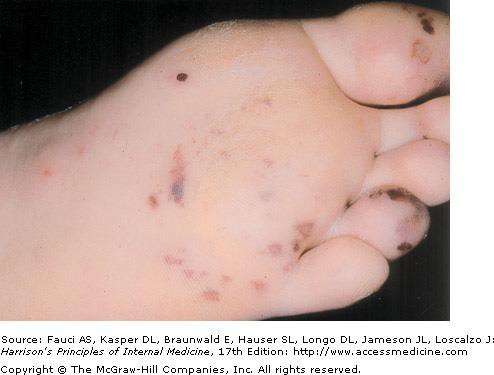 (Courtesy of Lindsey Baden, MD; with permission.)
Septic embolus
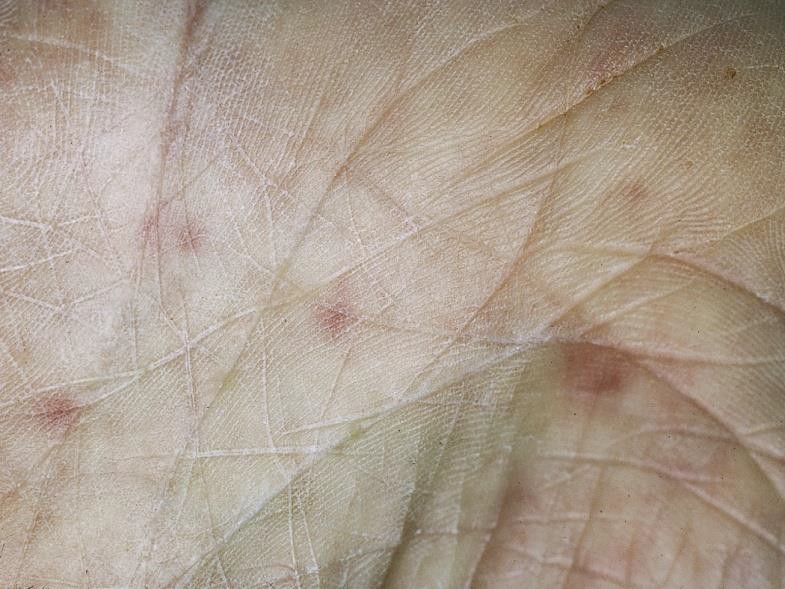 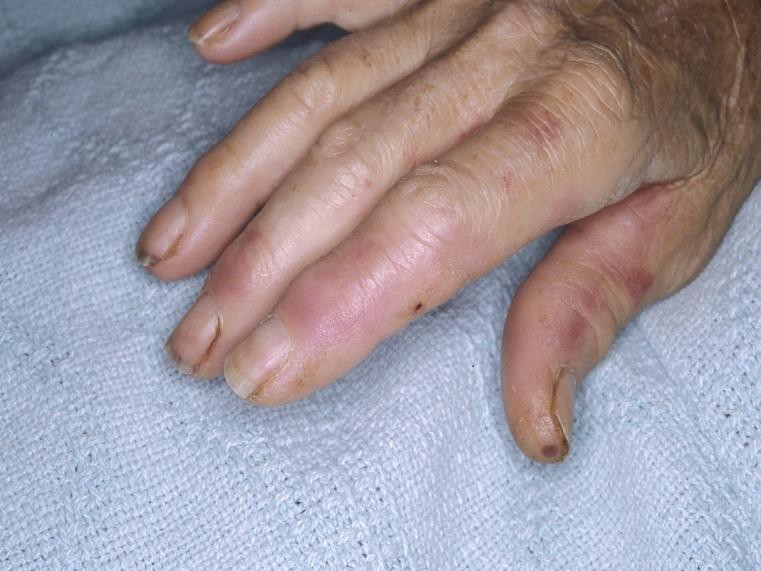 Osler node
Janeway lesion
UCSD Catalog of Digital Images. Accessed 09/10/2019
Septic embolus
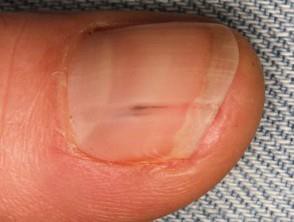 Splinter hemorrhage

Dermnet NZ Accessed 09/10/2019
Septic embolus
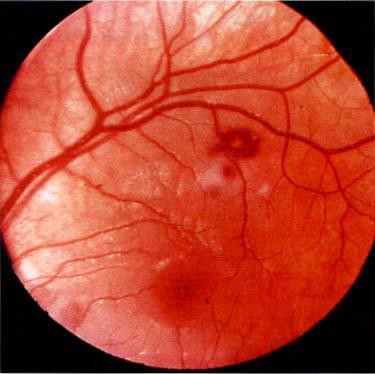 Roth Spot

Cooke, RA, and Stewart,B, Colour Atlas of Pathology, 3rd edition. (2004) Curchill  Livingstone. Edinburgh. Fig. 1-59.
Septic embolism
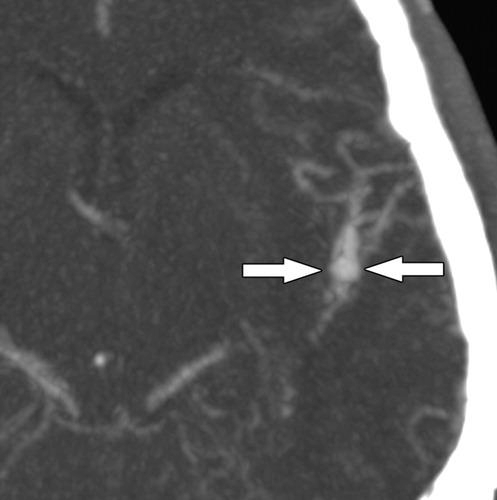 Mycotic
aneurysm
Lee, Wai-Kit, Mossop,  Peter J., Little, Andrew F.,  Fitt, Gregory J, Vrazas,  Jhon I., Hoang, Jenny K.,  Hennessy, Oliver F.,  Infected (Mycotic)  Aneurysms: Spectrum of  Imaging Appearances and  Management.
Radiographics (2008)
28(7): 1853-1868.
doi.org/10.1148/rg.2870850  54
Figure 6b.
Pathogenesis
Vegetations on heart valves are characteristic.
The organisms that commonly cause endocarditis  have surface adhesion molecules that adhere to  matrix of injured endothelium.
Fibronectin binding proteins (present on many gram  positive organisms) facilitate adherence.
Platelet adhesion and a local procoagulant response  is induced. Inflammation follows.
Pathogenesis
Valvular murmurs at site of disease as vegetations  destroy valve (and chordae tendinae) and lead to  valve dysfunction.
As mitral valve structural abnormalities are more  common, the mitral valve is the valve generally  affected.
Infective endocarditis
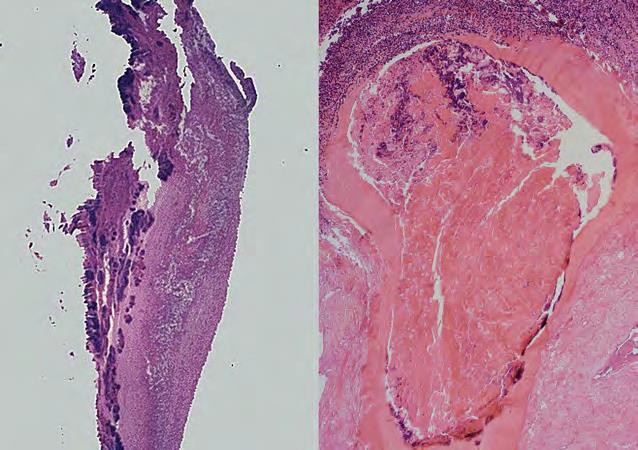 Vegetation	Septic thrombus

Klatt, EC, Robbins and Cotran Color Atlas of Pathology. (2015) Elsevier. Philadelphia.
Fig. 2-60
Infective endocarditis
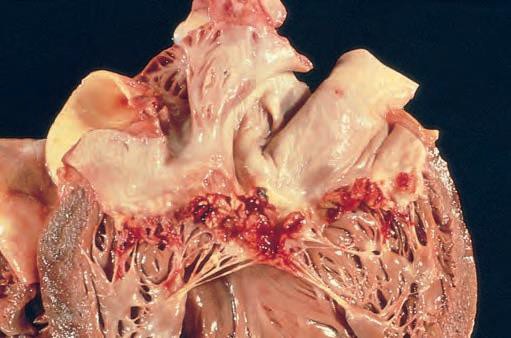 Native mitral valve.
Schoen, and FJ, Mitchell, RN, “Heart”, in Kumar, V, Abbas, AK, Aster,  JC (eds.), Robbins and Cotran Pathologic Basis of Disease, 9th  edition. 2015. Elsevier. Philadelphia. Fig. 12-25A.
Infective endocarditis
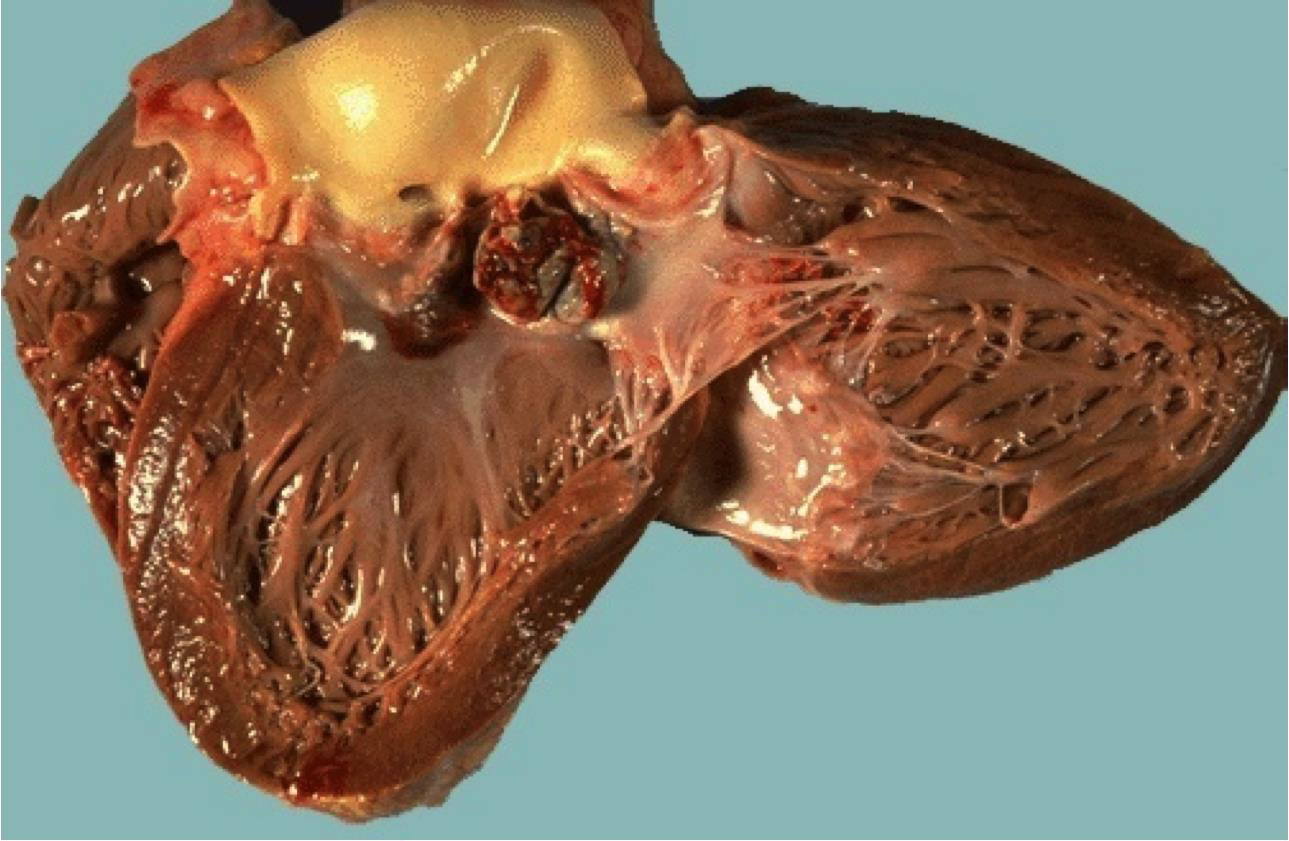 Native aortic valve
Klatt, EC, Robbins and Cotran Color Atlas of Pathology. (2015) Elsevier. Philadelphia.
Fig. 2-55
Infective endocarditis
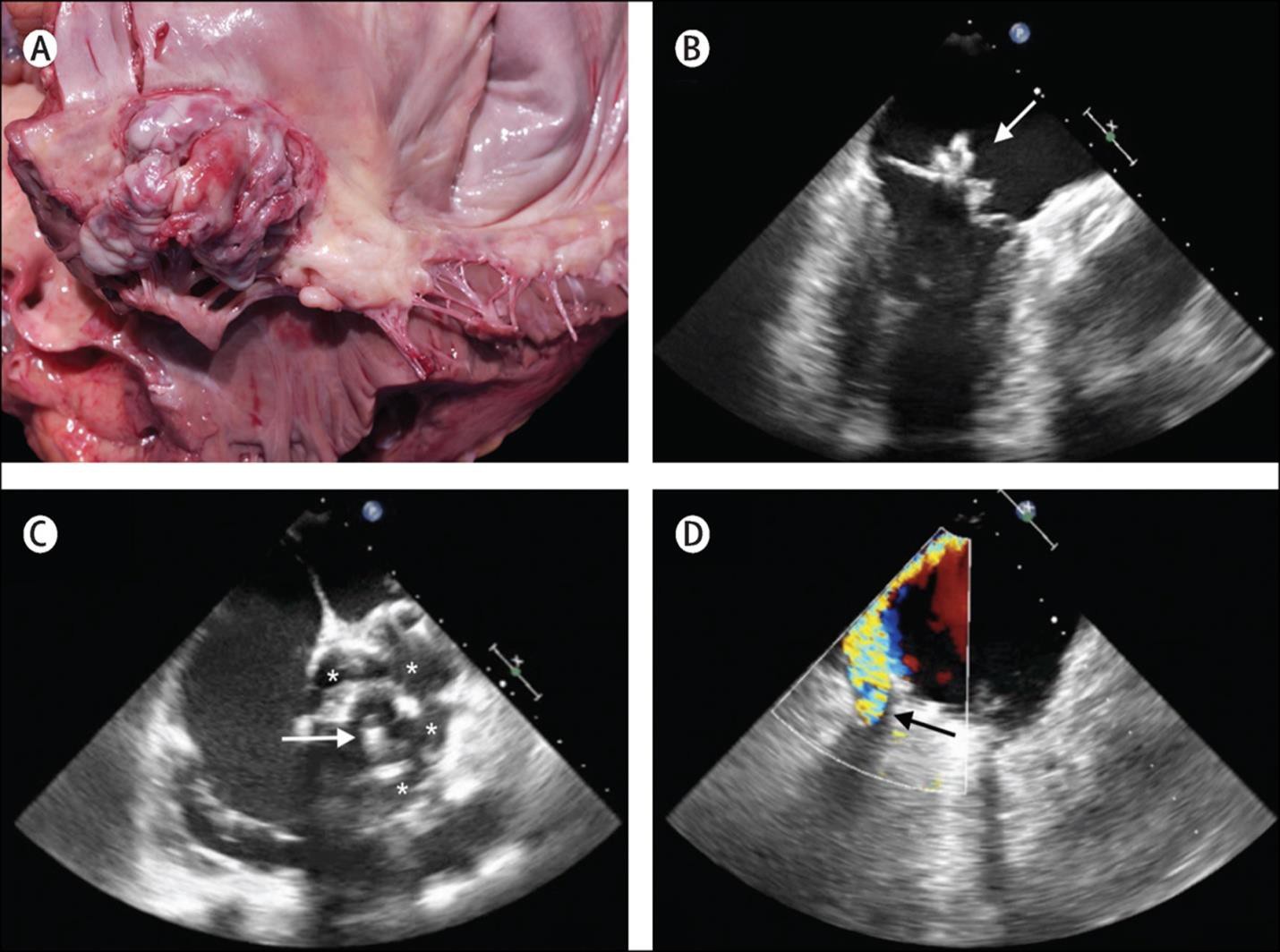 Mitral valve
regurgitation
is
The Lancet
Infective endocarditis
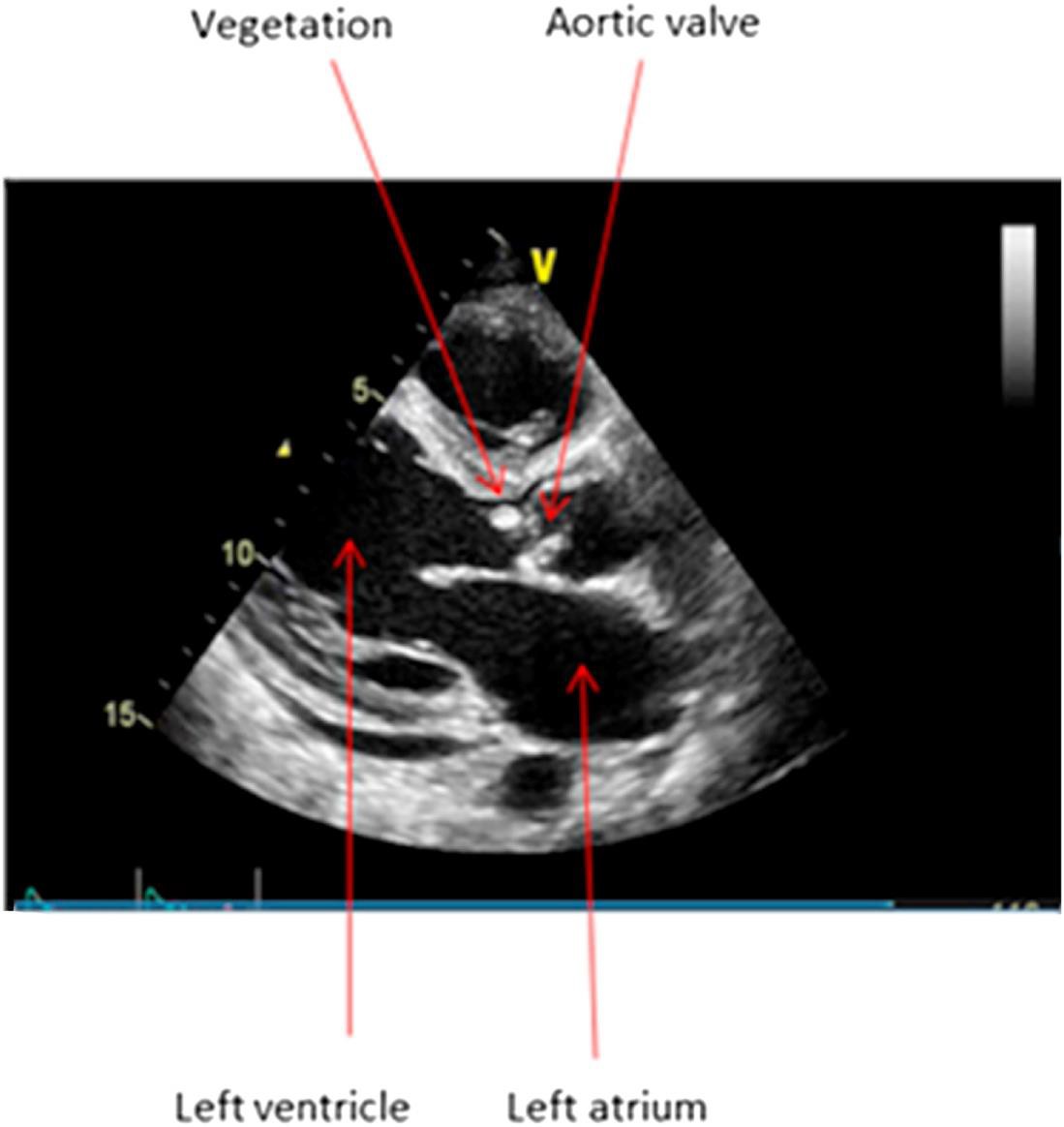 Infective endocarditis
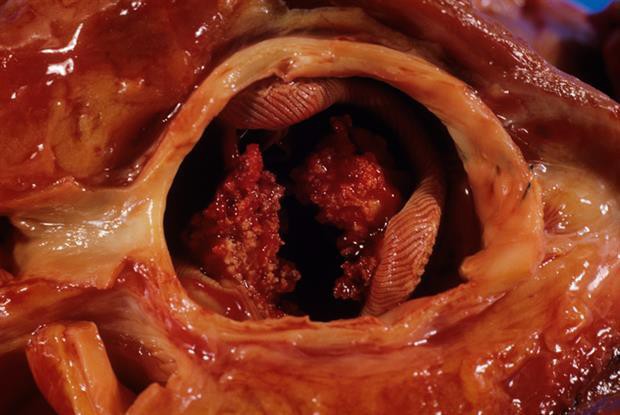 Prosthetic aortic valve
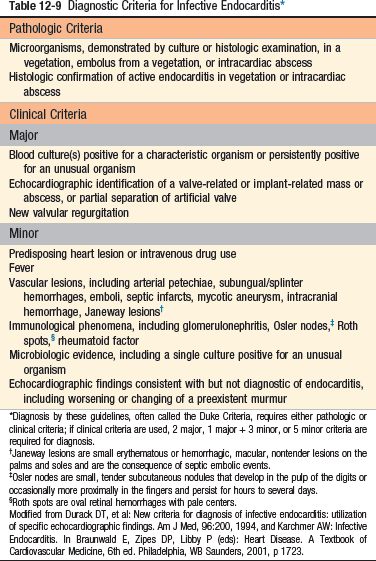 Blood culture positive
Typical microorganisms consistent with infective  endocarditis
Viridians streptococci  Streptococcus bovis  HACEK group  Staphylococcus aureus
	Community-acquired enterococci in the absence of  a primary focus
Single positive blood culture for Coxiella burnetii or  anti–phase 1 IgG	antibody titer ≥1:800
Single positive blood culture for slow growing  pathogen
•
Blood culture
Blood cultures must be obtained from different sites
Optimal sampling time is if rigor is present as is  associated with organism showering into blood
At least 2 positive blood cultures drawn >12 h apart
OR all 3 positive blood cultures drawn >12 h apart
OR a majority of ≥4 separate cultures of blood
with first and last sample drawn at least 1 h apart
Major imaging criteria
Evidence of subendocardial involvement
Transthoracic echocardiogram
Positive for infective endocarditis
	OR rated at least possible infective endocarditis  by clinical criteria
OR complicated infective endocarditis
[paravalvular abscess]
Paravalvular abscess
Oscillating Intracardiac mass on valve or  supporting structures;
OR In the path of regurgitant jets;
OR on implanted material in the absence of an  alternative anatomic explanation;
OR abscess;
OR new partial dehiscence of prosthetic valve  or new valvular regurgitation
Trans esophageal echocardiogram  preferred to transthoracic echocardiogram
•
•
•
•
•
•
Minor criteria
Predisposition, predisposing heart condition, or  intravenous drug use
Fever, temperature >38°C
Vascular phenomena
Major arterial emboli
Septic pulmonary infarcts
Mycotic aneurysm
Intracranial hemorrhage
Conjunctival hemorrhages
Janeway lesions
Roth spots
Minor criteria
Immunological phenomena:
Glomerulonephritis
Osler nodes
Rheumatoid factor present
Microbiological evidence:
Positive blood culture but does not meet a major  criterion as noted above
(excludes single positive cultures for coagulase  negative staphylococci and organisms that do not  cause endocarditis),
OR serological evidence of active infection with  organism consistent with infective endocarditis
Caveat
Worsening or changing or pre-existing murmur is not  a sufficient criterion for diagnosis
Microbiological clues
Staph. Aureus
Most commonly found	micro-organism in  endocarditis in the developed world (reflects health  care contact).
Affects both normal and diseased valves.
Major cause of tricuspid valve destruction
Associated with intravenous drug use
Fulminant disease.
Microbiological clues
Coagulase negative Staph. (epidermidis)
Associated with prosthetic valve associated  endocarditis.
Strep. Viridians
Second most commonly found micro-organism in  endocarditis.
Affects diseased valves.
Aerobic Gram-negative bacilli (HACEK) include  Hemophilus, Actinobacillus, Cardiobacterium,  Eikenella, and Kingella.
Usually associated with poor dental heath.
Epidemiological Clues
Intravenous drug use
Staph. aureus, including community-acquired  oxacillin-resistant strains
Coagulase-negative staphylococci
β-hemolytic streptococci
Fungi
Aerobic Gram-negative bacilli, including  Pseudomonas aeruginosa
Polymicrobial
Prosthetic valve clues
Early (≤1 y) prosthetic valve placement
Coagulase-negative staphylococci
Staph. aureus
Aerobic Gram-negative bacilli
Fungi
Corynebacterium species
Legionella species
Prosthetic valve clues
Late (>1 y) prosthetic valve placement
Coagulase-negative staphylococci
Staph. aureus
Strep. viridians
Enterococcus species
Fungi
Corynebacterium species
Medical history clues
Indwelling cardiovascular medical devices
Staph. aureus
Coagulase-negative staphylococci
Fungi
Aerobic Gram-negative bacilli
Corynebacterium species

Poor dental health, dental procedures
Strep. viridians
Nutritionally variant streptococci (Abiotrophia  defectiva, Granulicatella species, Gemella species)
HACEK organisms
Medical history clues
Genitourinary disorders, infection, and manipulation,  including pregnancy, delivery, and abortion
Enterococcus species
Group B streptococci (Strep. agalactiae)
Listeria monocytogenes
Aerobic Gram-negative bacilli
Neisseria gonorrheae

Gastrointestinal lesions
Strep. gallolyticus (bovis)
Enterococcus species
Clostridium septicum
Medical history clues
Chronic skin disorders, including recurrent infections
Staph. aureus
β-hemolytic streptococci

Burn
Staph. aureus
Aerobic Gram-negative bacilli, including
P. aeruginosa
Fungi
Medical history clues
AIDS
Salmonella species
Strep. pneumoniae
Staph. Aureus

Pneumonia, meningitis
Strep. Pneumoniae

Solid organ transplantation
Staph. aureus
Aspergillus fumigatus
Enterococcus species
Candida species
Medical history clues
Diabetes mellitus
Staph. aureus
β-hemolytic streptococci
Strep. Pneumoniae

Alcoholism, cirrhosis
Bartonella species
Aeromonas species
Listeria species
Strep. pneumoniae
β-hemolytic streptococci
Medical history clues
Dog or cat exposure
Bartonella species
Pasteurella species
Capnocytophaga species

Contact with contaminated milk or infected farm  animals
Brucella species
Coxiella burnetii
Erysipelothrix species

Body lice
Bartonella species
Treatment guides
Drug selection is initially guided by Gram-stain until  definitive identification antibiotic sensitivities are  available.
If an acute presentation (days), native valve, treat  for Staph. aureus, β-hemolytic Strep., and aerobic  Gram-negative bacilli until culture results available.
If a subacute presentation (weeks), native valve,  treat for Staph. aureus, Strep. viridians, HACEK,  and Enterococcus until culture results available.
Treatment guides
If prosthetic valve and <1yr has passed since  placement, treat for Staph., Enterococcus, and  aerobic Gram-negative bacilli until culture results  available.
If prosthetic valve and >1yr has passed since  placement, treat for Staph., Strep. Viridians, and  Enterococcus until culture results available.
Gram positive cocci
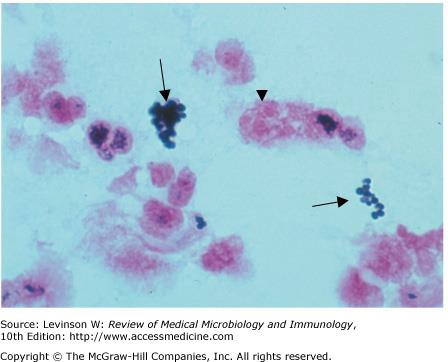 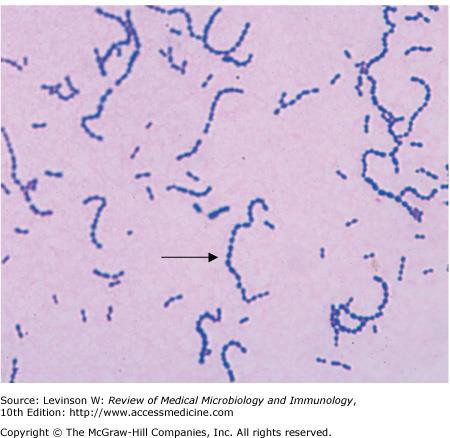 In clusters.	Staphylococcus.
Color plate 1 Accessed 07/01/2010
In chains.	Streptococcus.
Color plate 2 Accessed 07/01/2010
Gram-negative bacilli
Arrow points to a
gram-negative rod.
Provider: Professor Shirley Lowe,  University of California, San  Francisco School of Medicine. With  permission.

Color plate 8 Accessed 08/01/2010
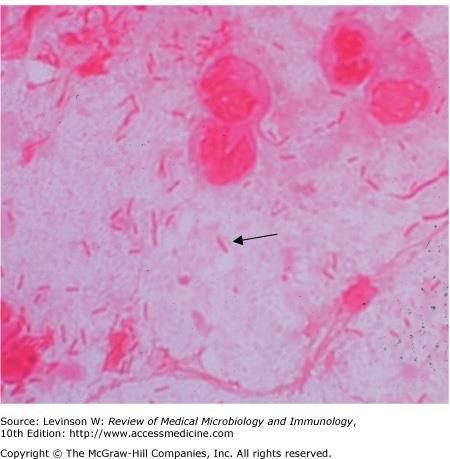 Treatment
Native valve endocarditis (Strep. viridians or Strep.  Bovis)
4 weeks therapy as minimum
Penicillin G or Ceftriaxone
If rapidly resolving and no renal disease is present,  gentamicin may be added and the duration of  therapy may be shortened to 2 weeks.
Vancomycin is substituted for those who cannot  tolerate penicillin or ceftriaxone.
Treatment
Native valve endocarditis (Methicillin sensitive  Staph. Aureus) is best treated with a β-lactam  antibiotic.
Six weeks of therapy
Nafcillin is preferred to cefazolin if:  Brain abscess present
Complicated right sided endocarditis.
Cefazolin is acceptable for those with non-  anaphylactoid reactions to penicillin.
Neither rifampin nor clindamycin should be used as  associated with higher levels of relapse.
•
•
•
•
•
Treatment
Methicillin resistant Staph. aureus left sided endocarditis
6 weeks therapy
Vancomycin with daptomycin
OR daptomycin
Surgical intervention is generally avoided in cases of  intravenous drug use.
Treatment
In the presence of prosthetic valves or other  prosthetic material
6 weeks of therapy  vancomycin	and rifampin
with gentamycin limited to the first two weeks  Effective for coagulase negative Staph. as
well as Staph. Aureus.
•
•
•
•
Treatment
E. fecails is generally the enterococcus isolated.
Frequently it is resistant to aminoglycosides.
	Ceftriaxone with ampicillin for six weeks is  effective therapy.
Ceftriaxone therapy for 4 weeks is effective for  treating HACEK organisms; 6 weeks, if prosthetic  valve.
Treatment
Non-HACEK Gram-negative bacilli
6 weeks treatment
β-lactam antibiotic and an aminoglycoside
OR fluoroquinolone
Surgical removal of the valve is often required.
Indications for Surgical Intervention
Fifty percent of infected valves are replaced to both  control the infection and restore function.
Vegetation
Persistent vegetation after systemic embolization
	Anterior mitral leaflet vegetation, particularly with  size >10 mm
	≥1 Embolic events during first 2 wk of antimicrobial  therapy
	Increase in vegetation size despite appropriate  antimicrobial therapy
Indications for surgical intervention
Valvular dysfunction
	Acute aortic or mitral insufficiency with signs of  ventricular failure
Heart failure unresponsive to medical therapy
Valve perforation or rupture
Perivalvular extension
Valvular dehiscence, rupture, or fistula
New heart block

Large abscess or extension of abscess despite  appropriate antimicrobial therapy
Monitor therapy
Two sets of blood cultures are drawn every 24-48  hours until bloodstream infection clears.
If operative tissue cultures are positive, follow with  an entire course of antibiotic therapy.
Anticoagulation is problematic.
Life-long endocarditis prophylaxis before any minor  surgical procedure.
Life-long azole therapy if treated fungemia.
Non-thrombotic bacterial  (marantic) endocarditis
Sterile verrucous vegetations (thrombus cap)
No inflammatory infiltrate in tissue
Frequently occurs concomitantly with deep venous  thromboses or pulmonary emboli (hypercoagulable  state)
Procoagulant effect of circulating mucin from  mucinous adenocarcinomas. (Trousseau syndrome)
Similar lesions are seen in antiphospholipid  syndrome.
Indwelling vascular catheters also associated with  similar changes on heart valves
Rarely embolize.
Non-thrombotic bacterial (Marantic)  endocarditis
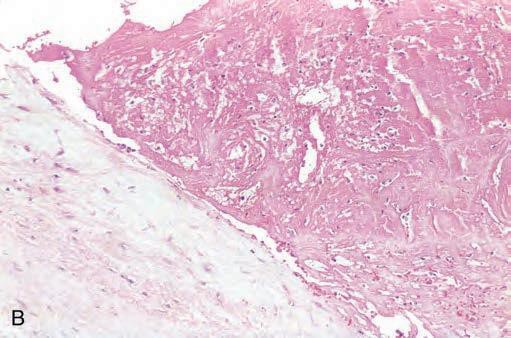 Schoen, and FJ, Mitchell, RN, “Heart”, in Kumar, V, Abbas, AK, Aster, JC (eds.),  Robbins and Cotran Pathologic Basis of Disease, 9th edition. 2015. Elsevier.
Philadelphia. Fig. 12-26B.
Non-thrombotic bacterial (Marantic)  endocarditis
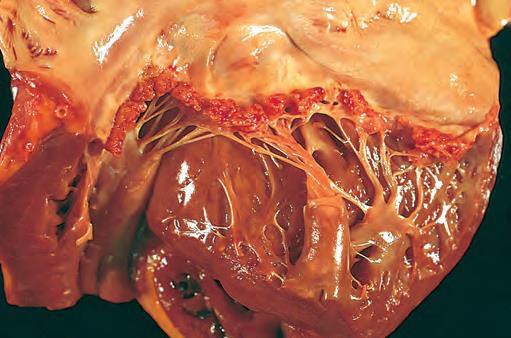 Schoen, and FJ, Mitchell, RN, “Heart”, in Kumar, V, Abbas, AK, Aster, JC (eds.), Robbins and Cotran  Pathologic Basis of Disease, 9th edition. 2015. Elsevier. Philadelphia. Fig. 12-26A.
Liebman-Sacks endocarditis
Small, sterile vegetations
Fibrinoid necrosis along undersurface of mitral and  tricuspid valves, chordae tendinae, valvular or mural  endocardium
There is a valvulitis present.
Fc-receptor-bearing cells are recruited in the  inflammatory response.
Do not embolize.
May lead to mitral regurgitation; however, are often  not clinically important.
Occur in up to 25% of patients with Systemic Lupus  Erythematosus (seropositive).
Liebman-Sacks endocarditis
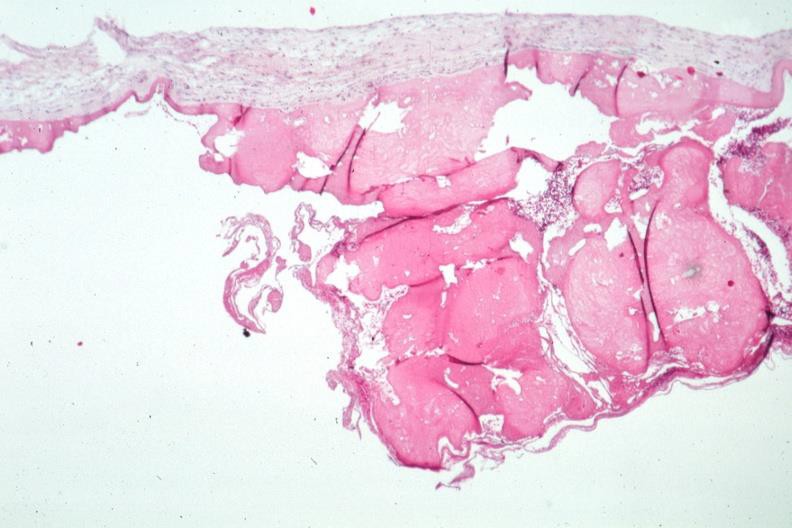 Liebman-Sacks endocarditis
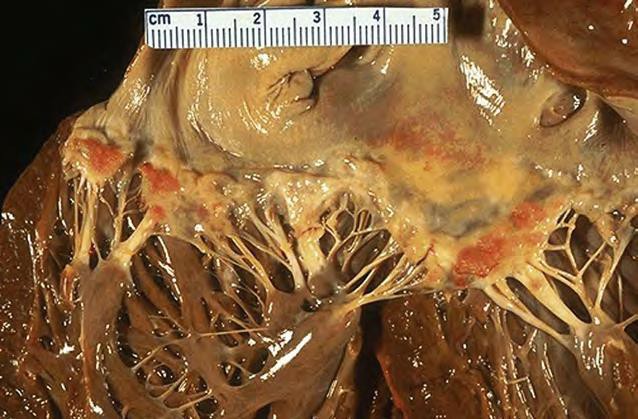 Klatt, EC, Robbins and Cotran Color Atlas of Pathology. (2015) Elsevier. Philadelphia.	Fig. 2-64
Rheumatic heart disease
Rheumatic phase
Immune complexes circulating
Small, verrucous lesions may be found all along the  mitral valve as well.
Sterile
Vegetation distribution
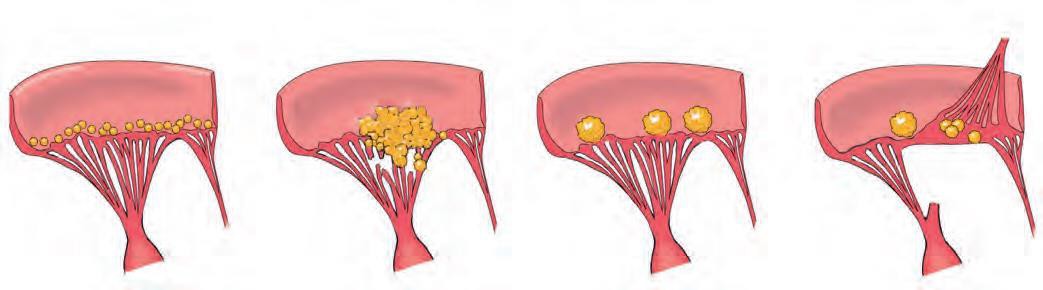 RHD
IE
NTBE
LSE
Schoen, and FJ, Mitchell, RN, “Heart”, in Kumar, V, Abbas, AK, Aster, JC (eds.), Robbins  and Cotran Pathologic Basis of Disease, 9th edition. 2015. Elsevier. Philadelphia. Fig. 12-24.